Managing change at a dune landscape
Ondrej Mitas, NHTV, Netherlands
Helena Mitasova, Katherine Weaver, Gene Brothers
North Carolina State University
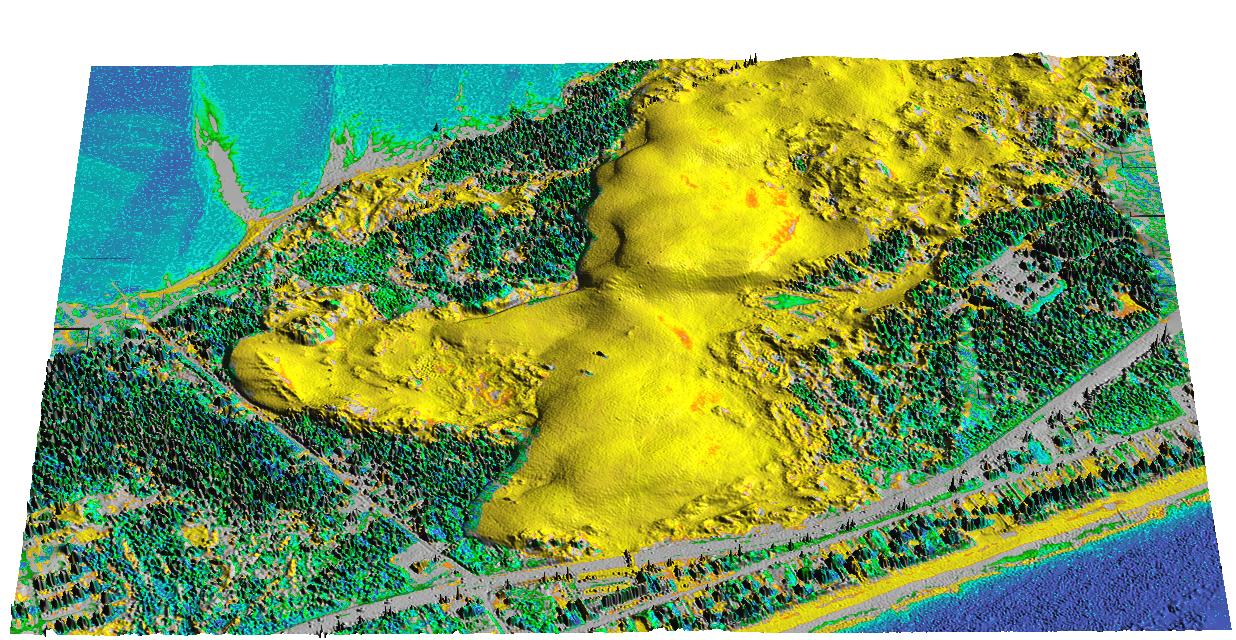 North Carolina Outer Banks
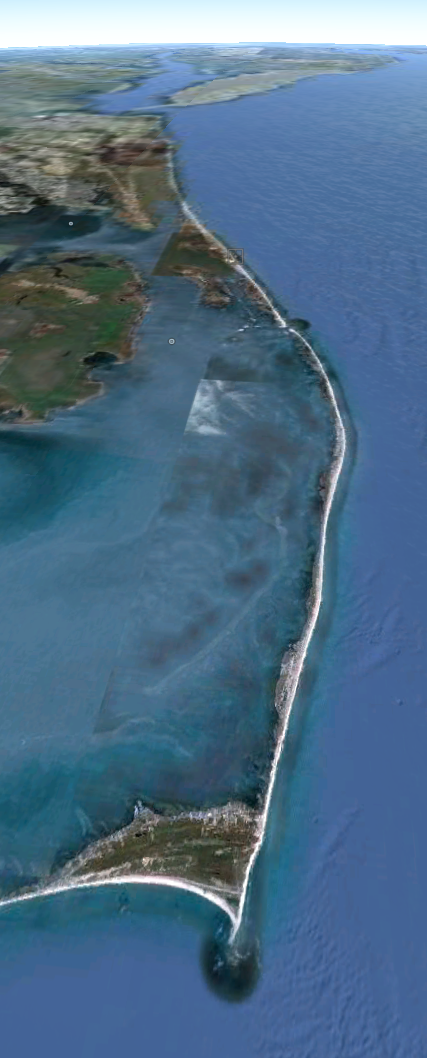 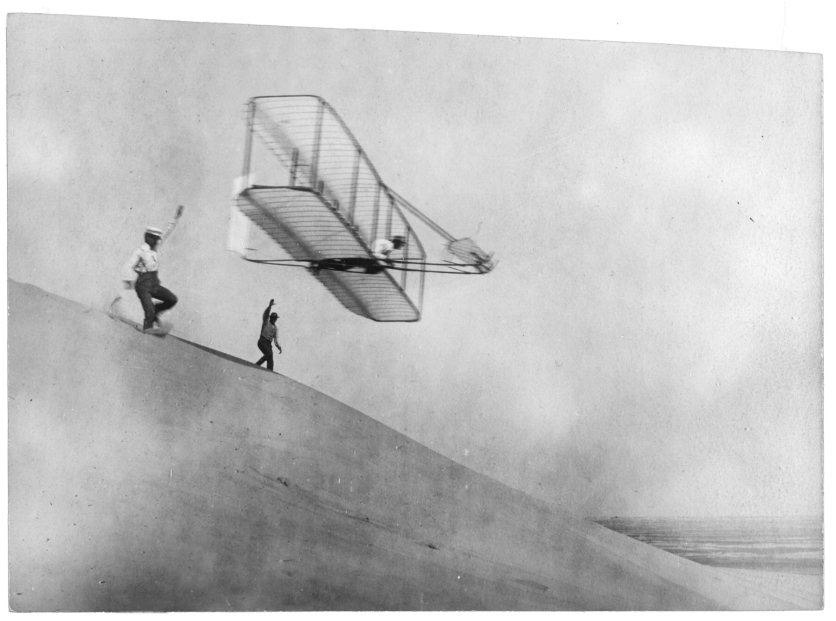 Barrier islands
Atlantic Ocean
Favorite tourist
destination

Dynamic landscape:
sand redistributed 
by wind, waves, storm surge

Vulnerable: 
coastal erosion, 
sea level rise, breach
Nags Head
Pea Island
1903 Wright brothers
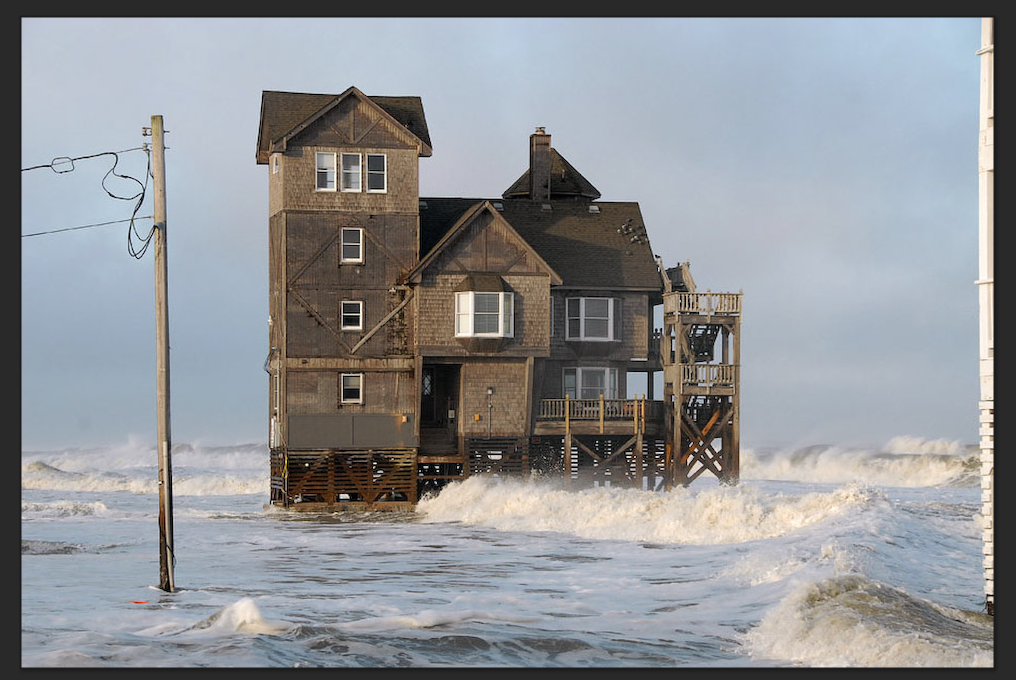 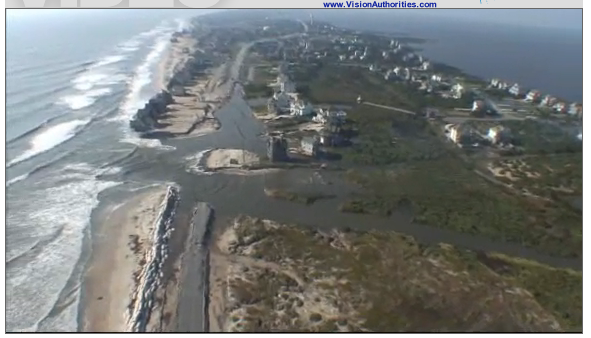 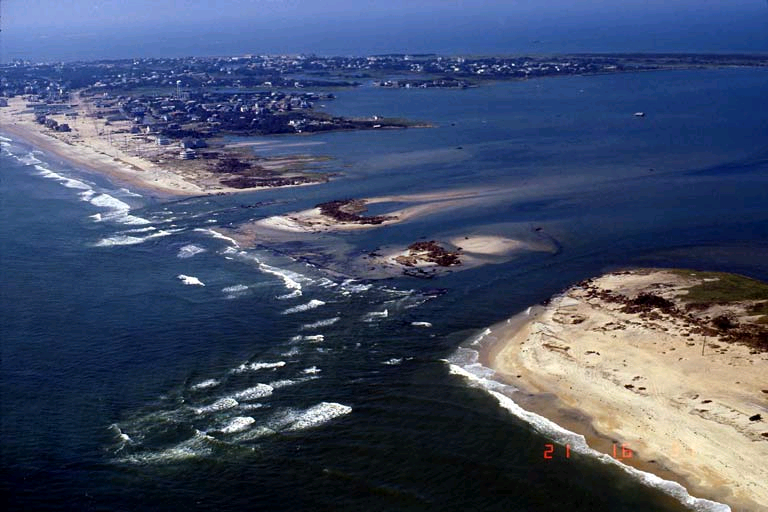 Cape Hatteras
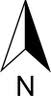 0                     10km
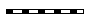 2
[Speaker Notes: The Outer Banks are historically known for their constant battering from intense storms and sea level rise which expose vulnerable areas such as the Isabel Breach south of Cape Hatteras created during Hurricane Isabel.  These storms also destroy personal properties such as this picture of a porsche being submerged under sand and overwash. And with the steady increase of sea level, infrastructure that was once a safe distance away are merely feet away from the shoreline (for example the moving of the Cape Hatteras Lighthouse in 1999).  This area is also well known for its high dunes that once permitted the Wright Brother’s to successfully take flight in 1903.]
Jockey’s Ridge: The largest active sand dune on the east coast
The most visited state park in NC
 1.5 million visitors per year
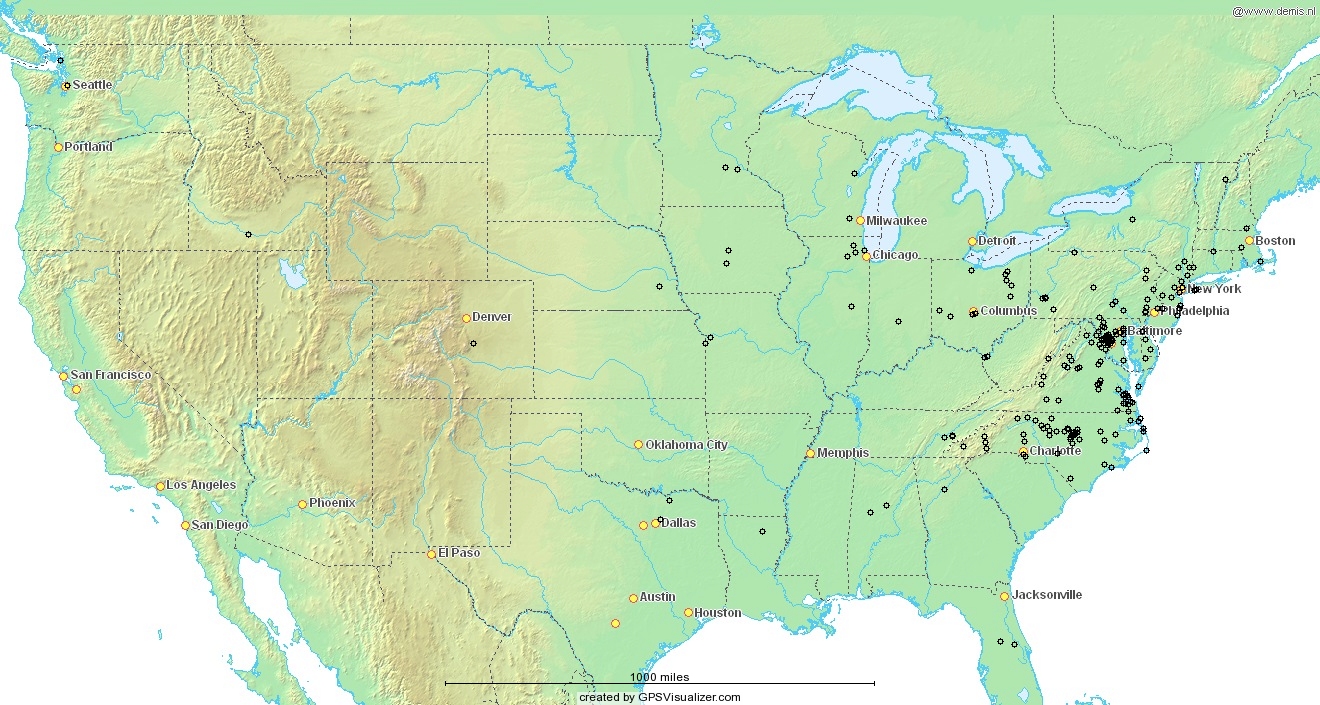 New York City
Philadelphia
Washington DC
Richmond, Norfolk
Raleigh
Visitors, 
participants in the survey, 
come from close metropolitan areas
2003: post Isabel lot of vegetation
1940:  sand, new vegetation
Jockey’s Ridge history
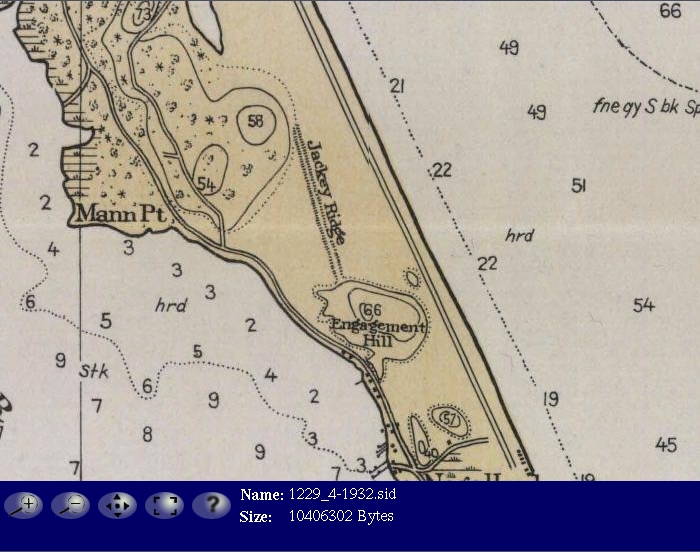 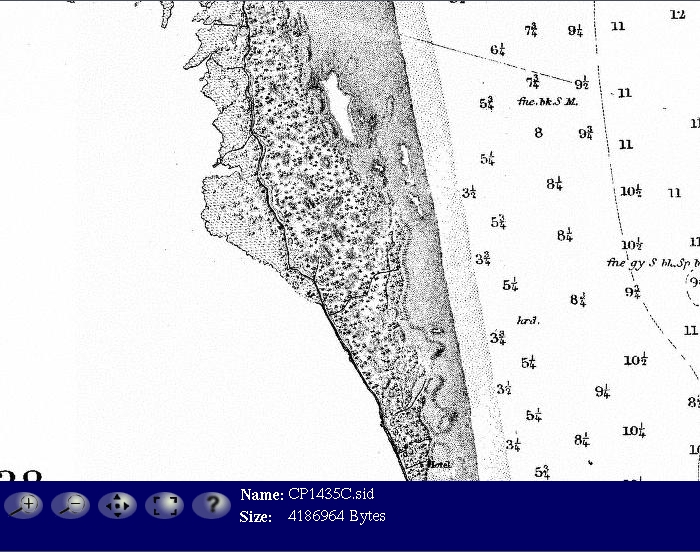 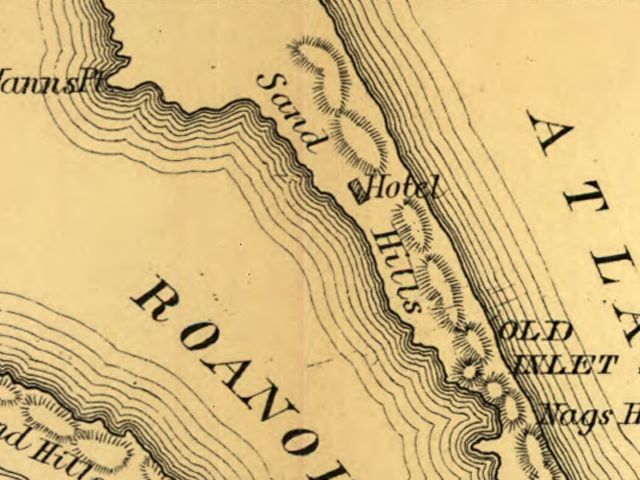 1862
1932
1879
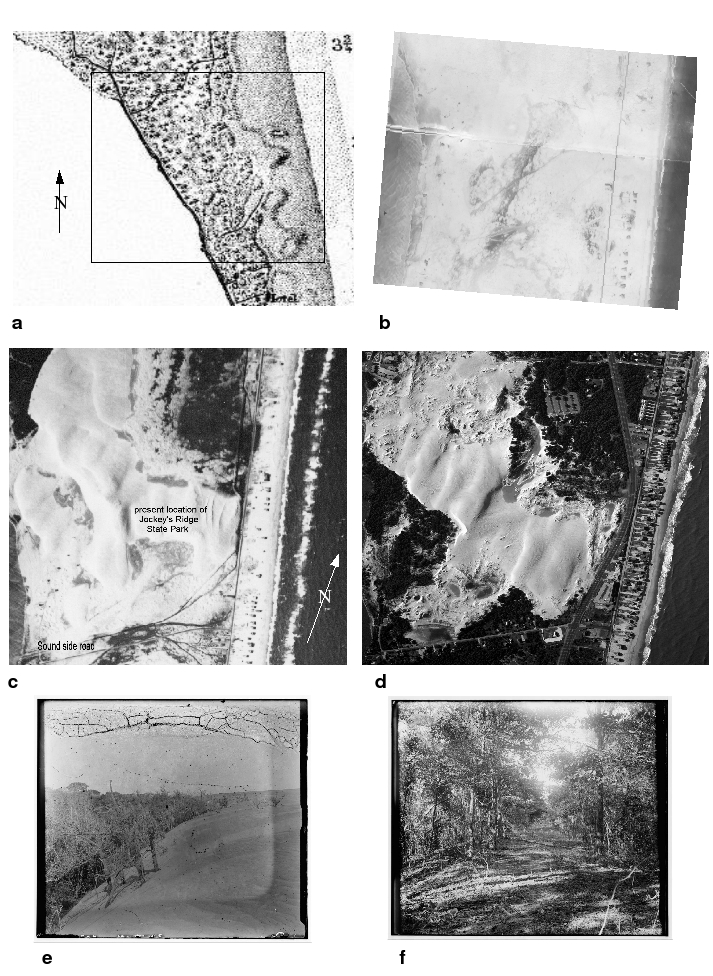 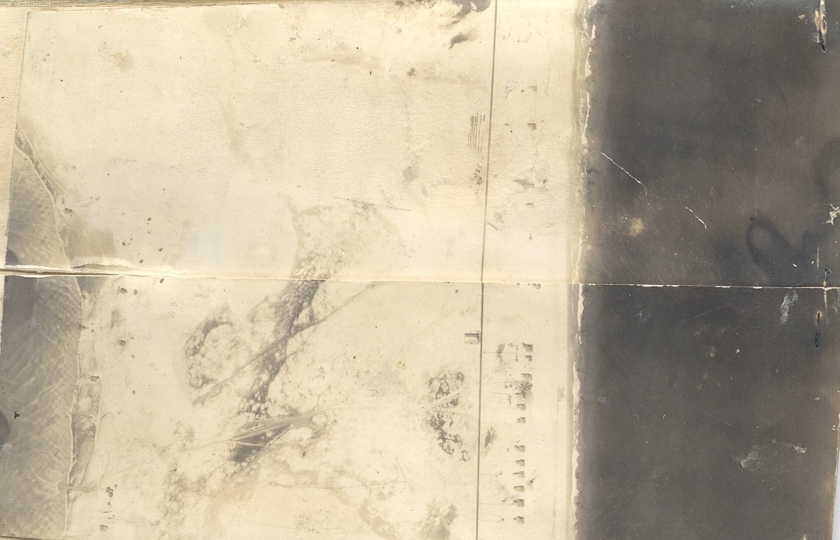 1932: all sand
State park established in 1974 to save the dune from development
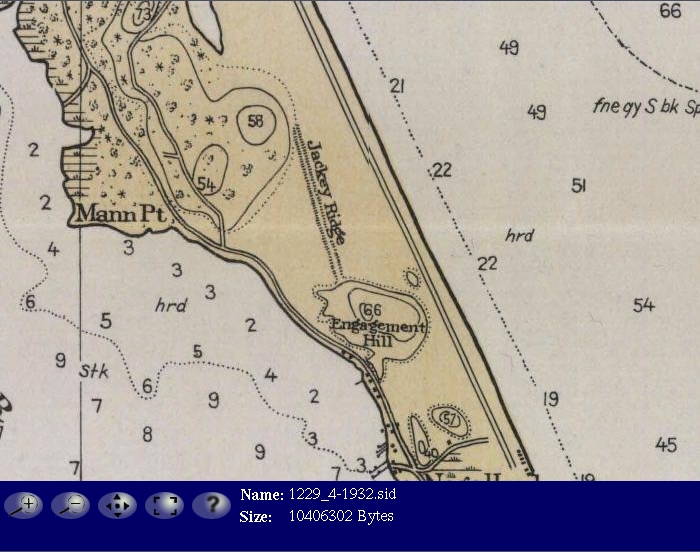 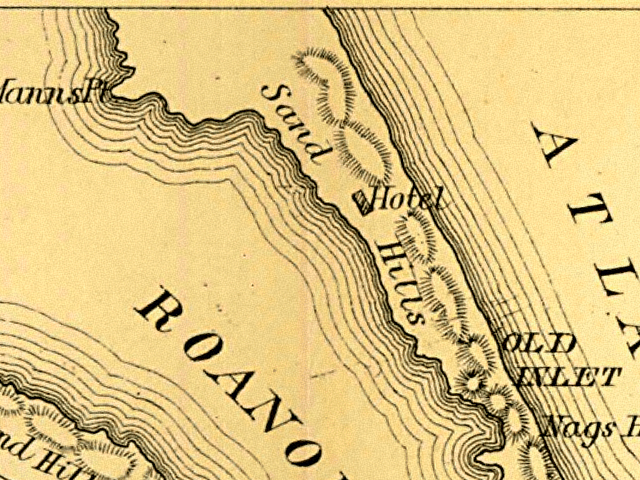 Sand transport: management problems
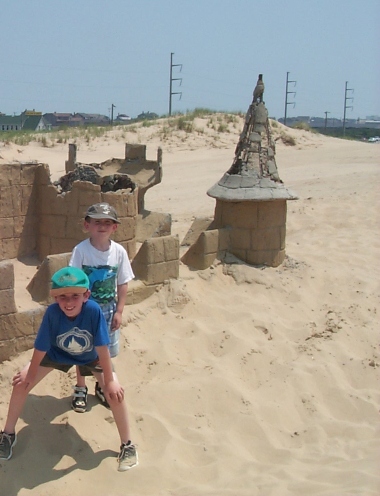 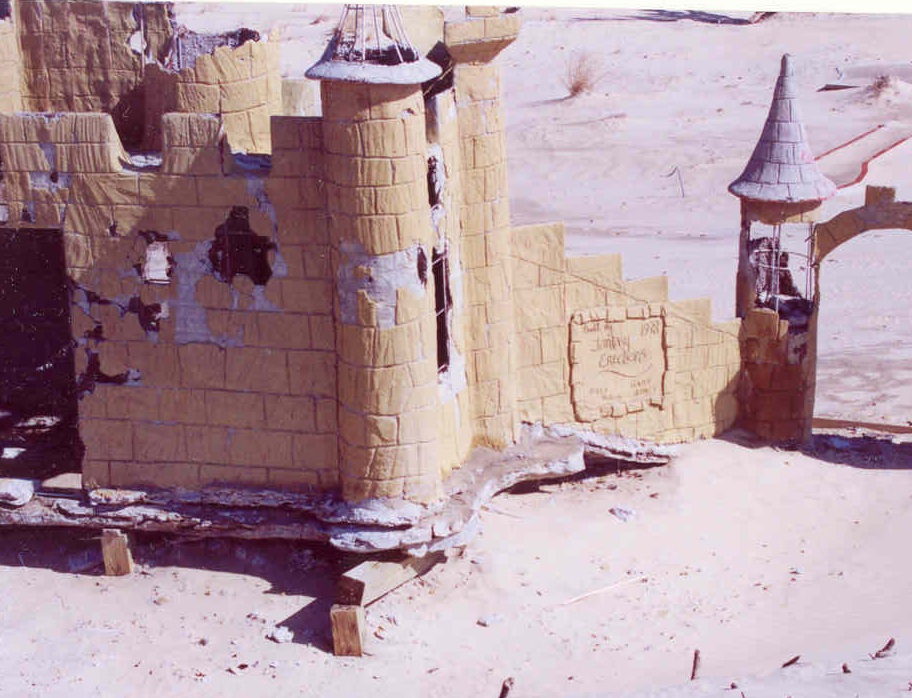 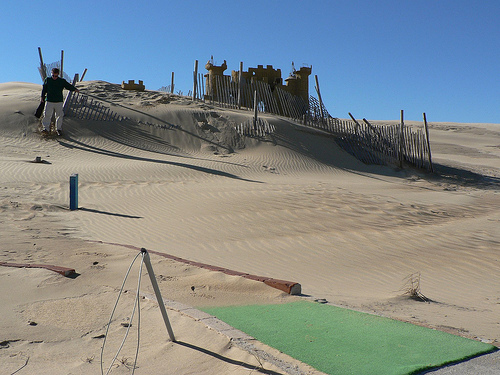 2003
2000                  2002
Minigolf castle buried by the dune in 80s emerged in 2000
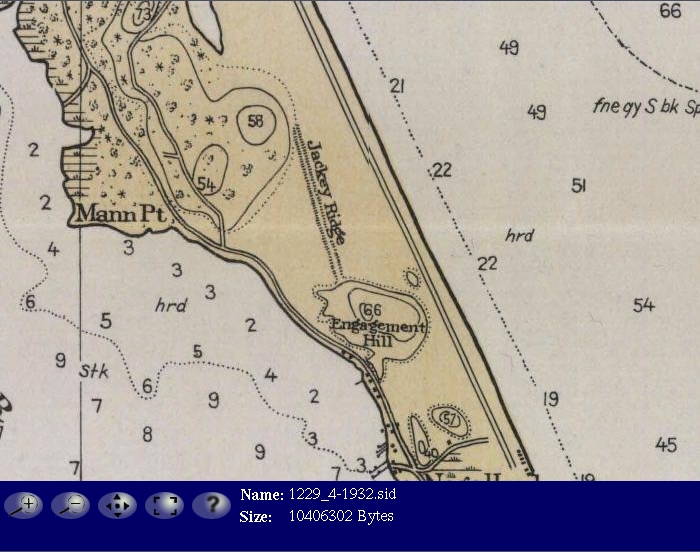 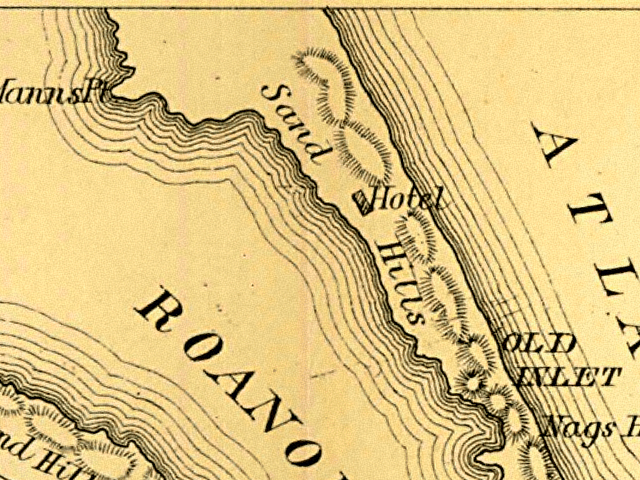 Efforts to stop the dune
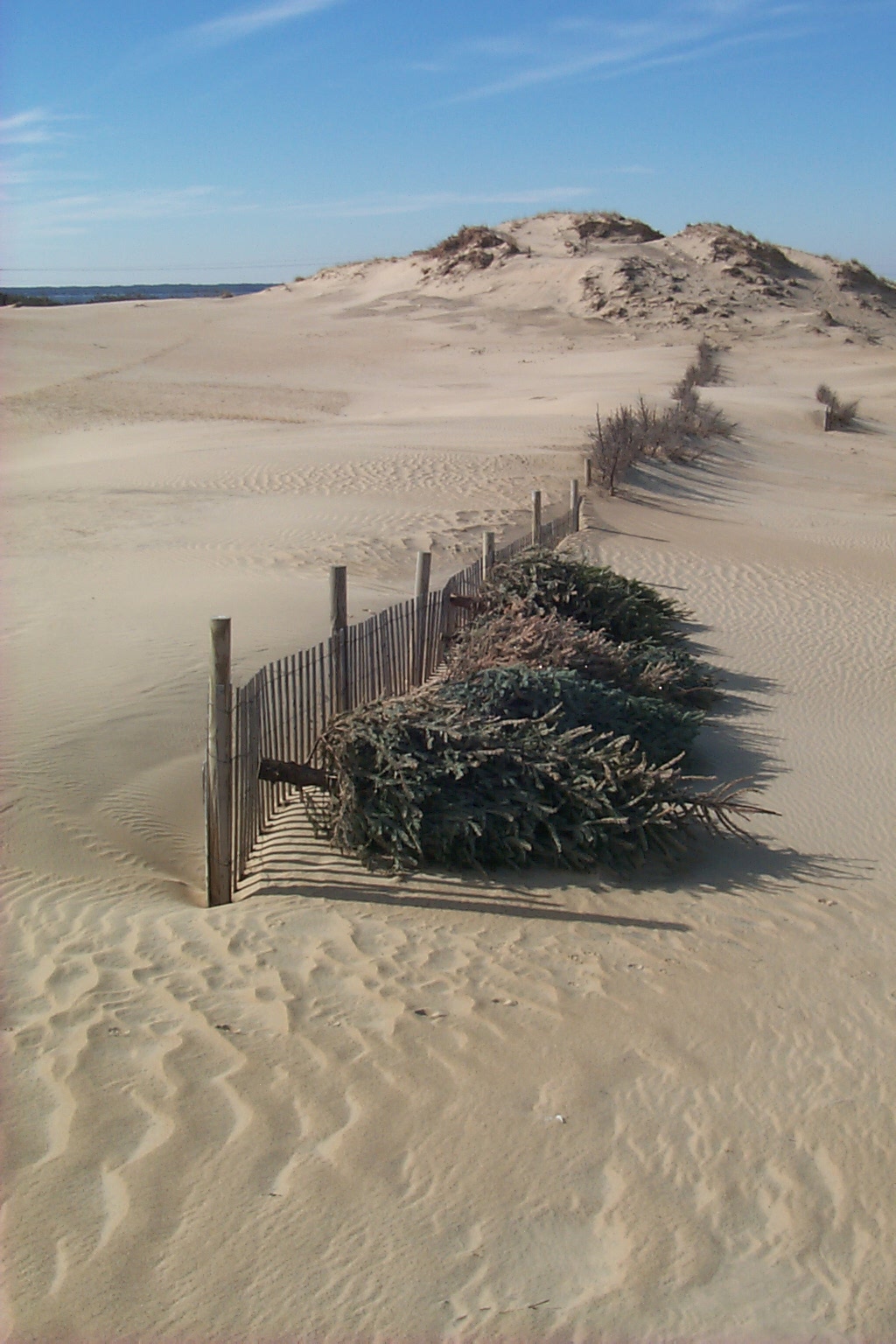 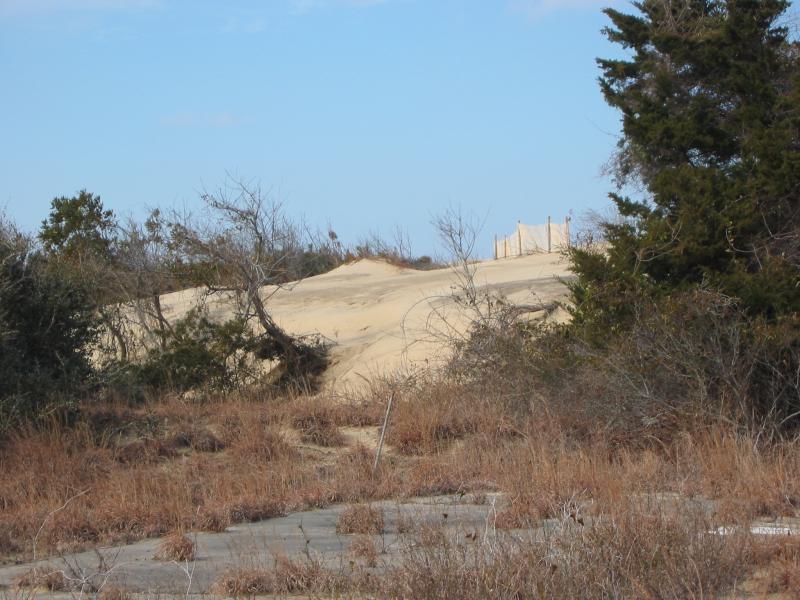 Stabilization fences were 
installed but the result was mixed:
Dune was losing its unique shape
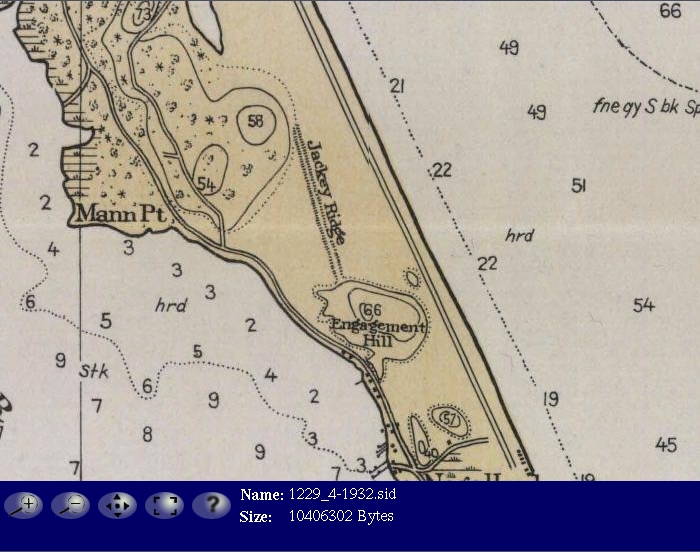 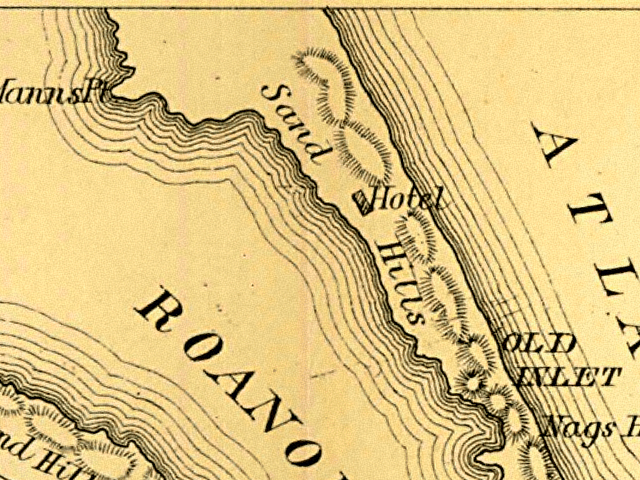 Surveying Jockey’s Ridge
Airborne 
LiDAR
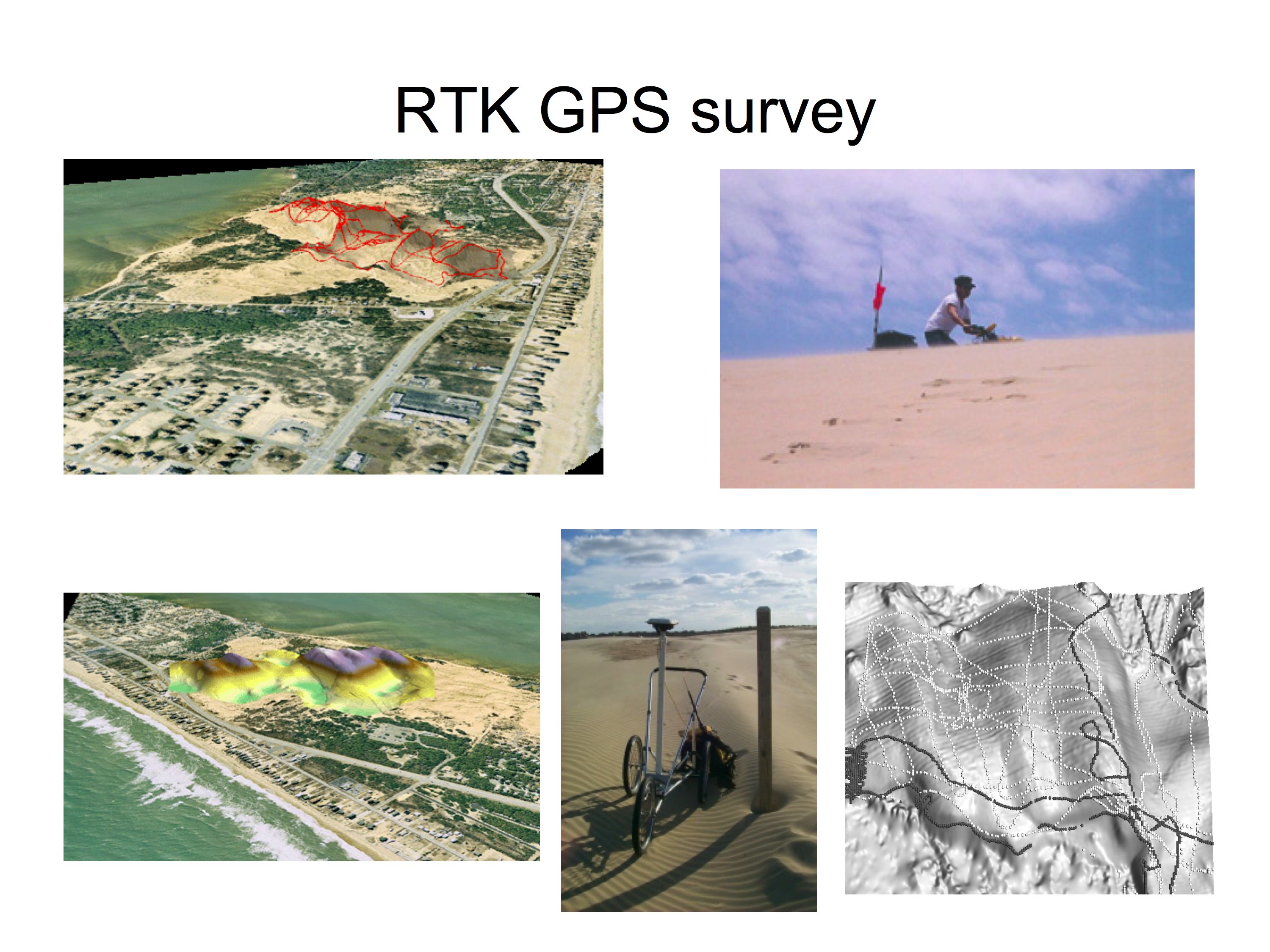 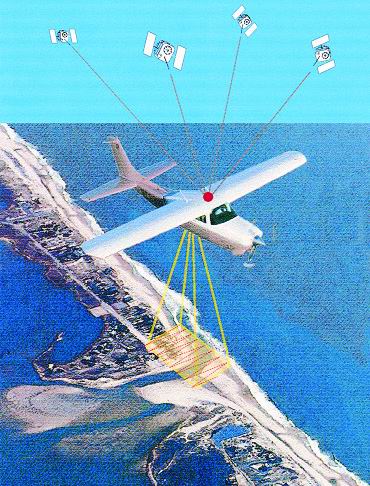 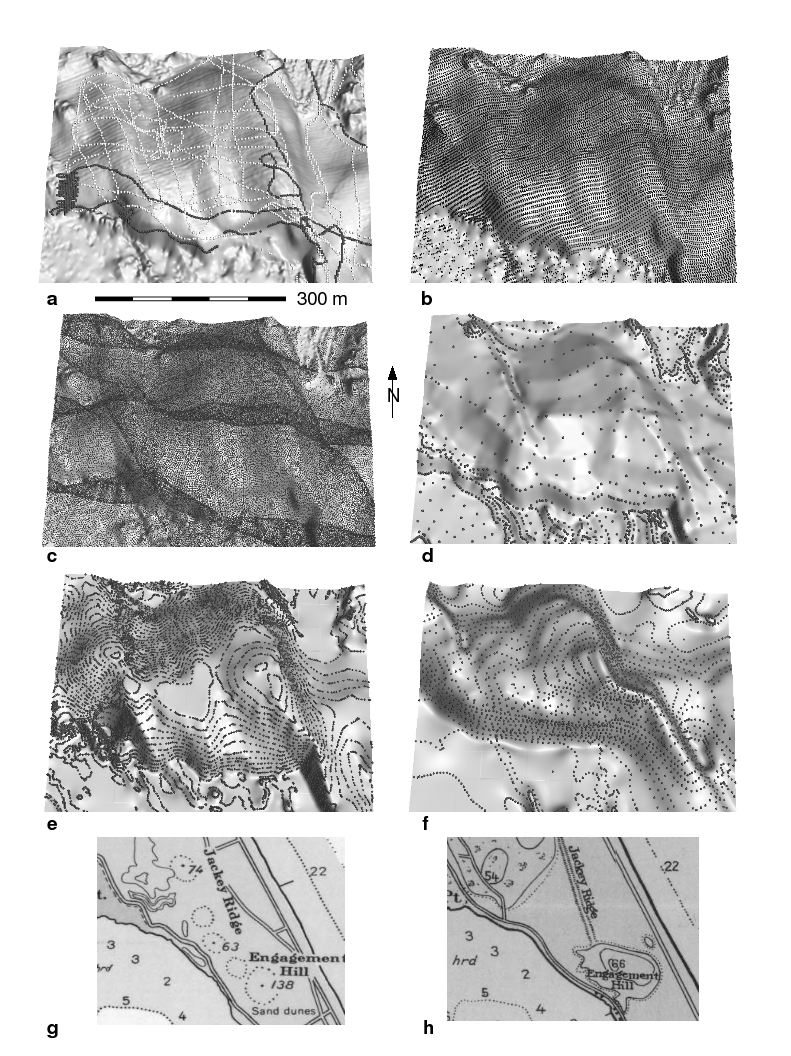 LiDAR data by NOAA, USACE; RTK GPS mapping and modeling by Geodynamics llt., NC
Dune migrating out of the park
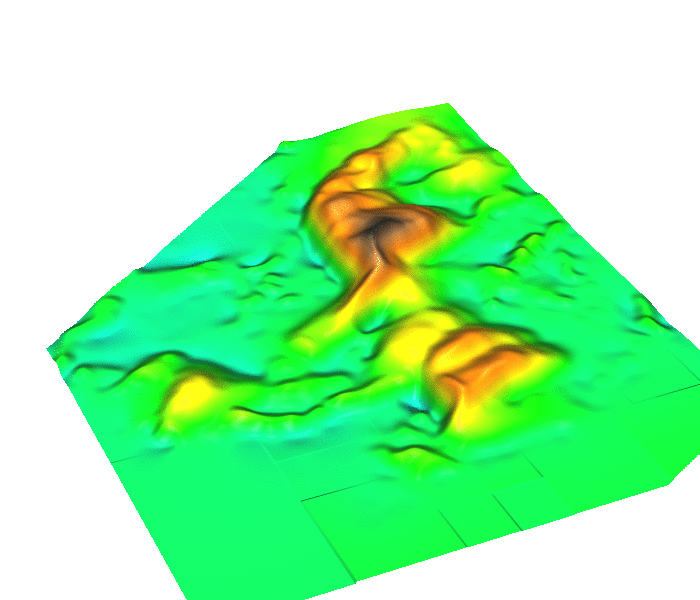 Jockey’s Ridge: 
active dune system within 
fixed state park boundaries

How long will it stay within the park boundaries?
 What is the rate of migration?

Migration measured as change in location of dune crests extracted from time series of Digital Elevation Models (DEMs)
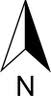 Dune migration 
1974-2008
200m
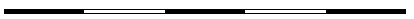 0            200m
Rate of migration and transformation
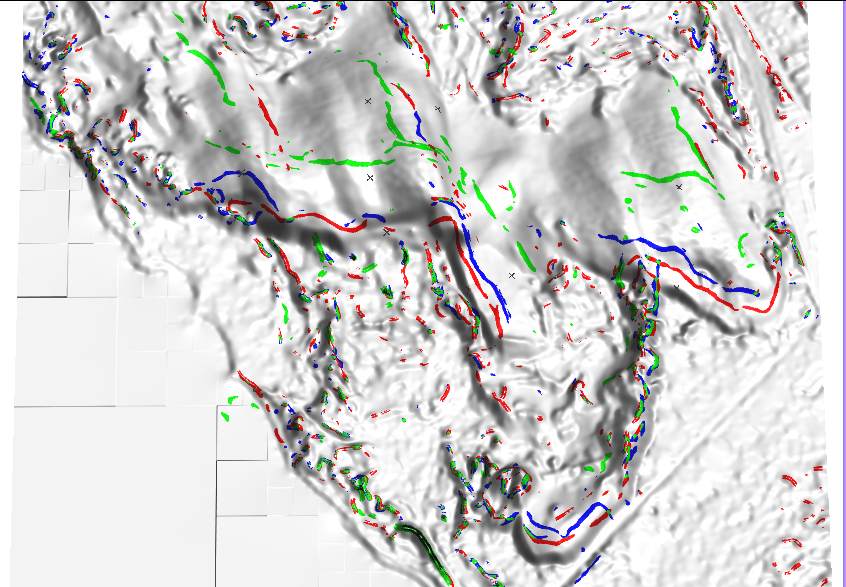 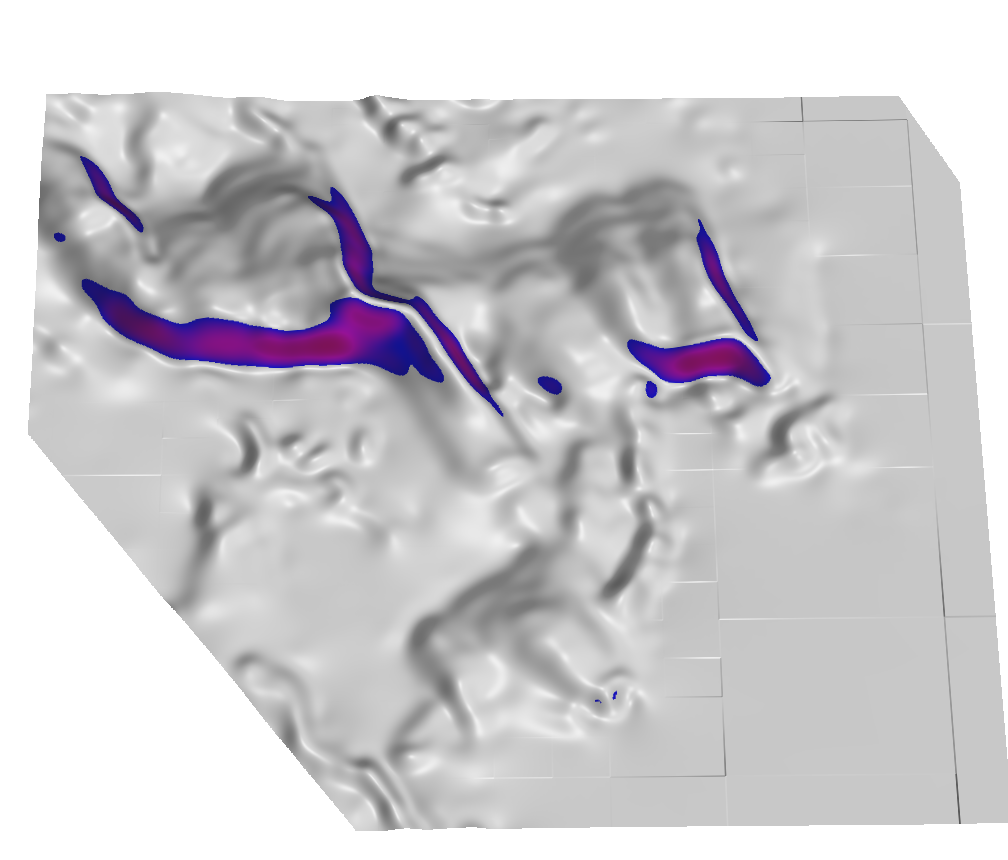 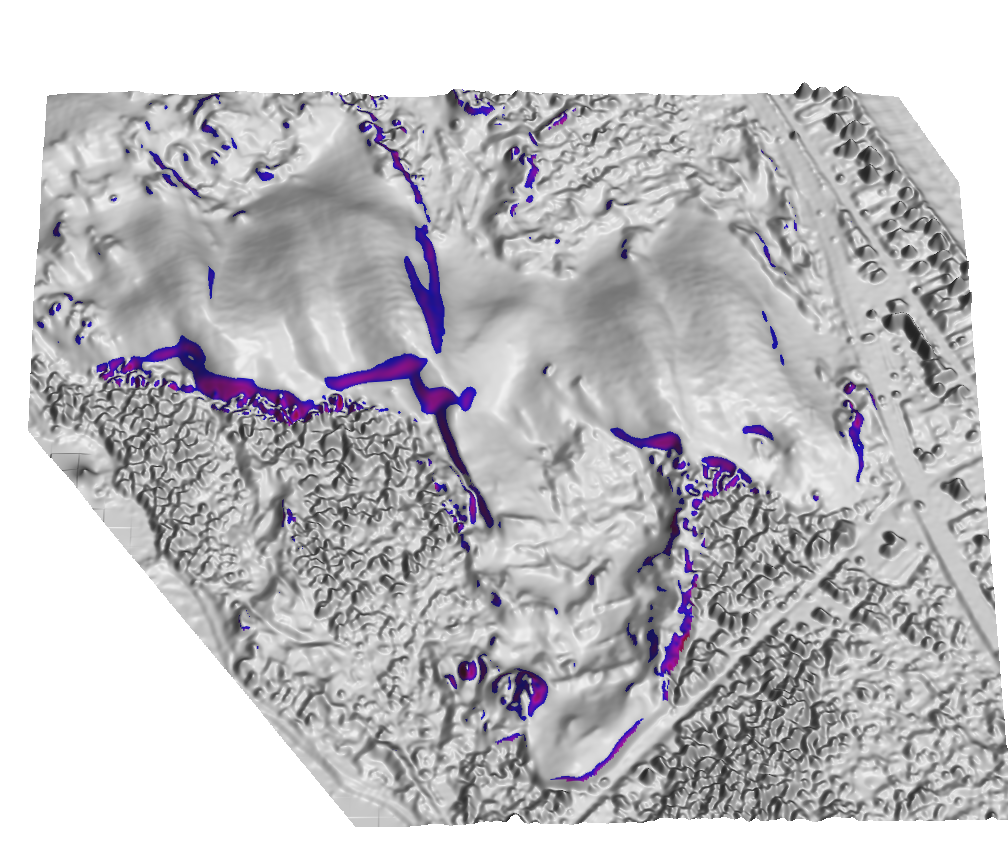 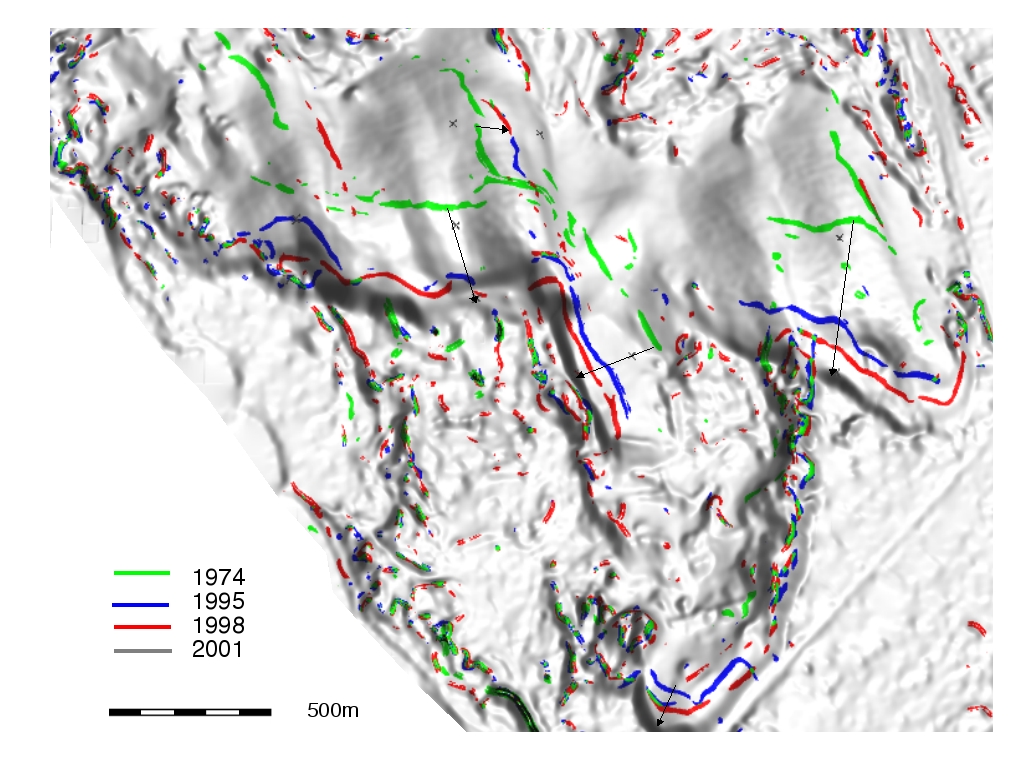 2001
1974
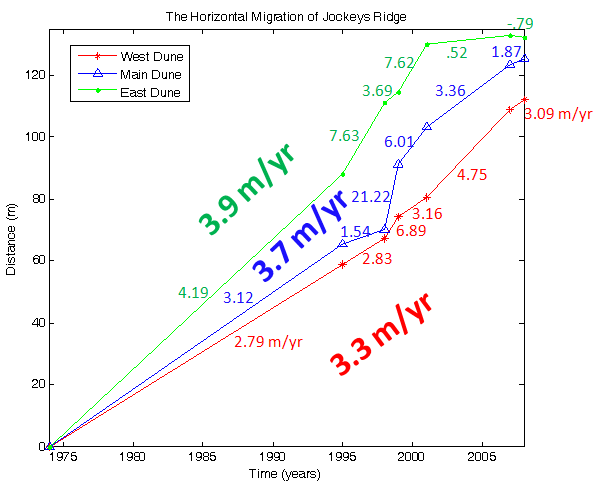 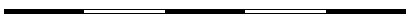 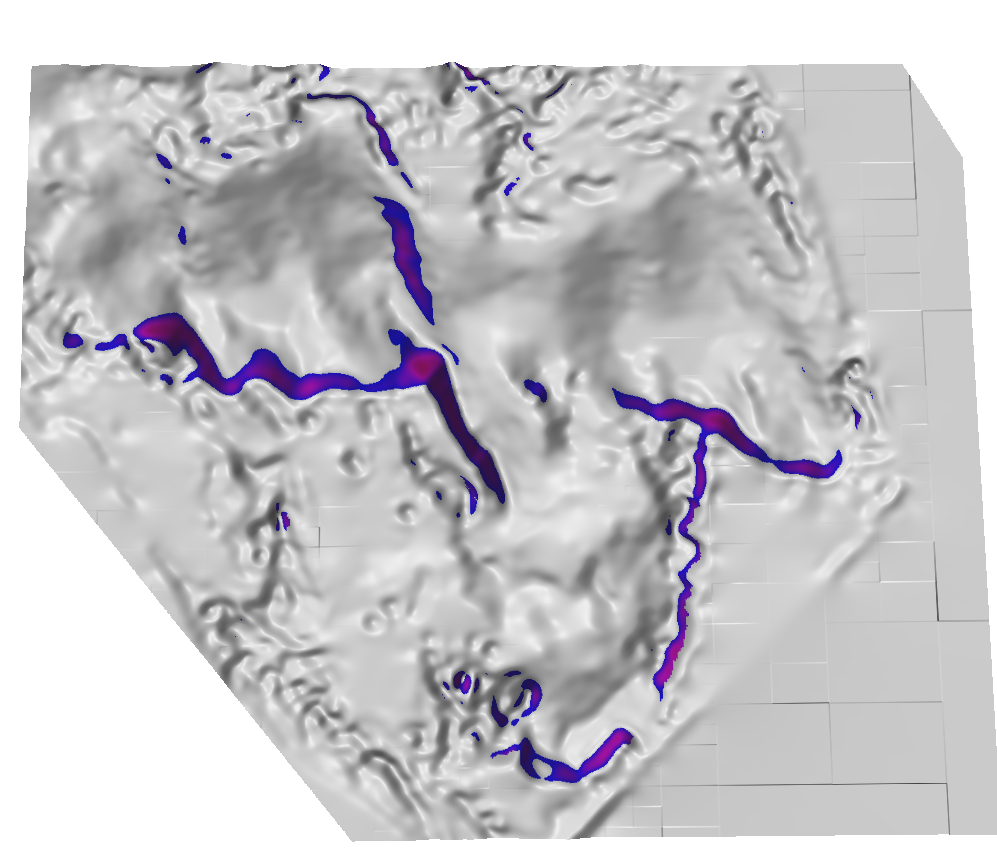 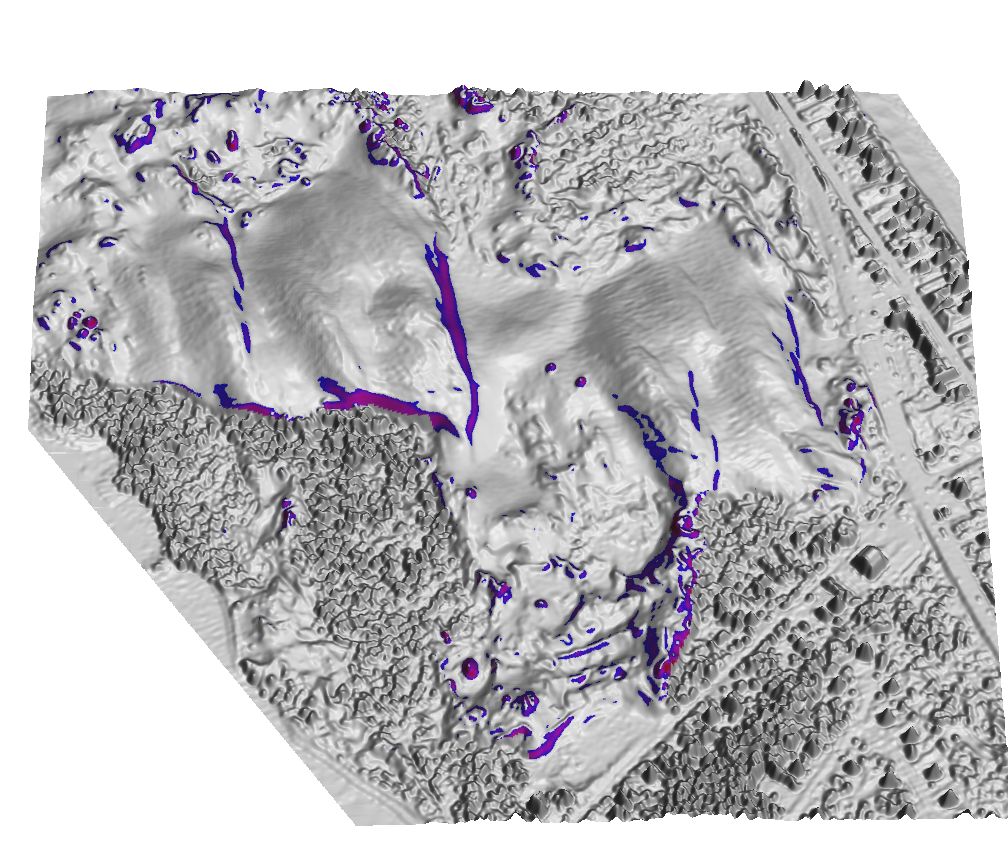 2008
1995
a
N
a
b
sand lost
b
c
sand
gained
d
stable
e
c
d
1974: peak at 42 m
2001: peak at 23 m
e
As the dune migrates it loses sand on 
windward side and gains it at leeward side.
The sand stays within the park except for 
areas where the dune reached its borders.
Sand transport
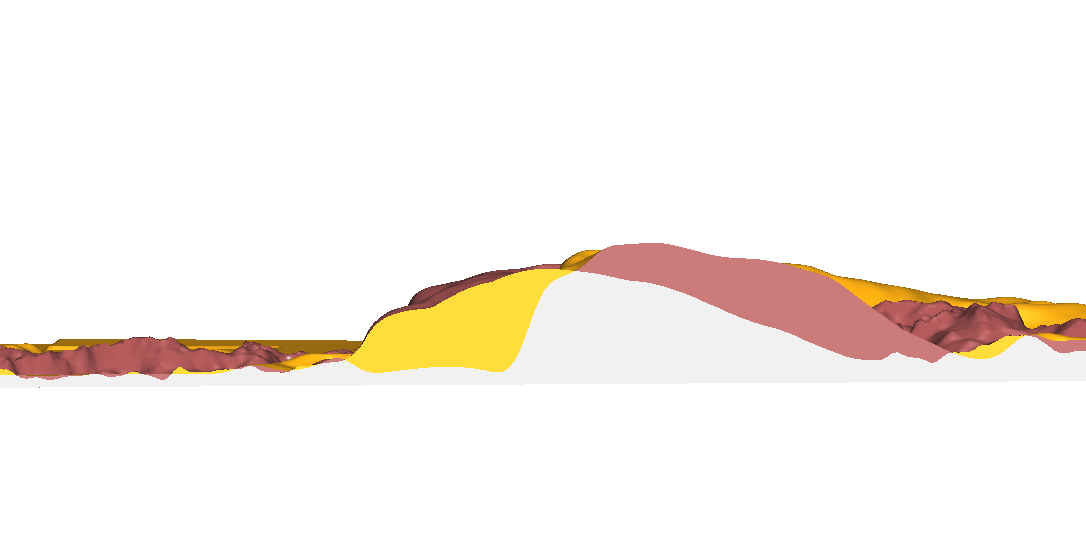 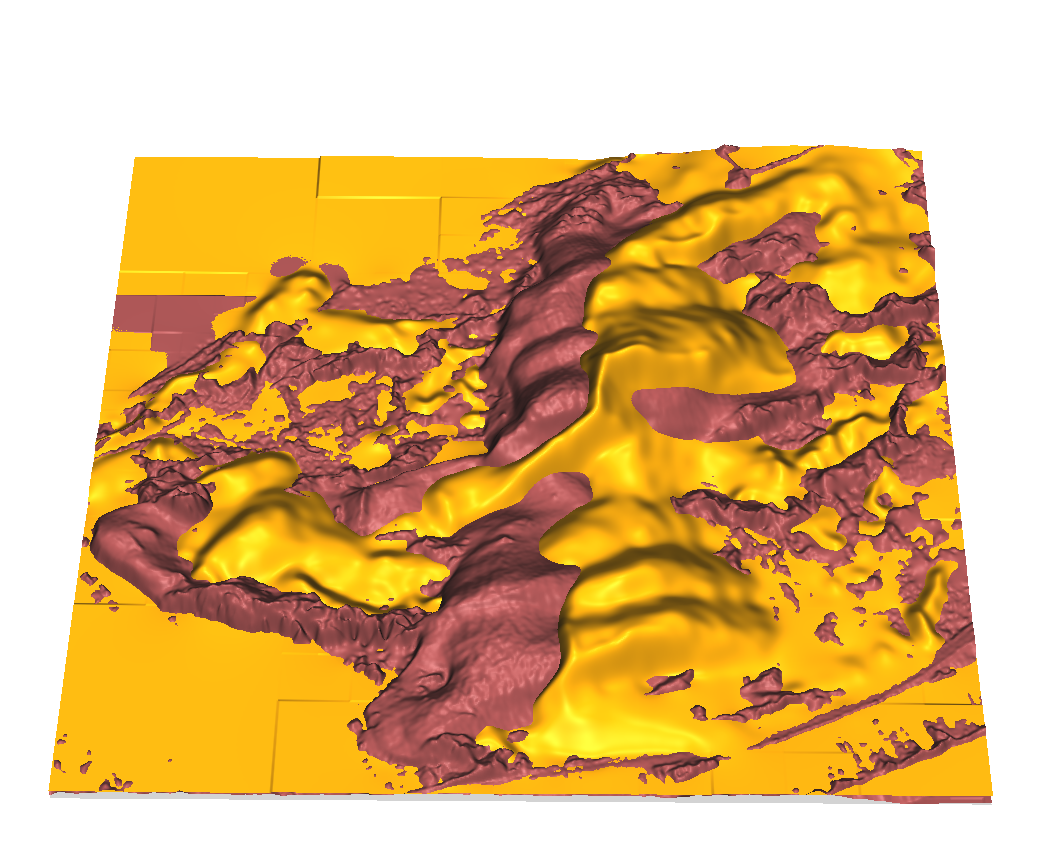 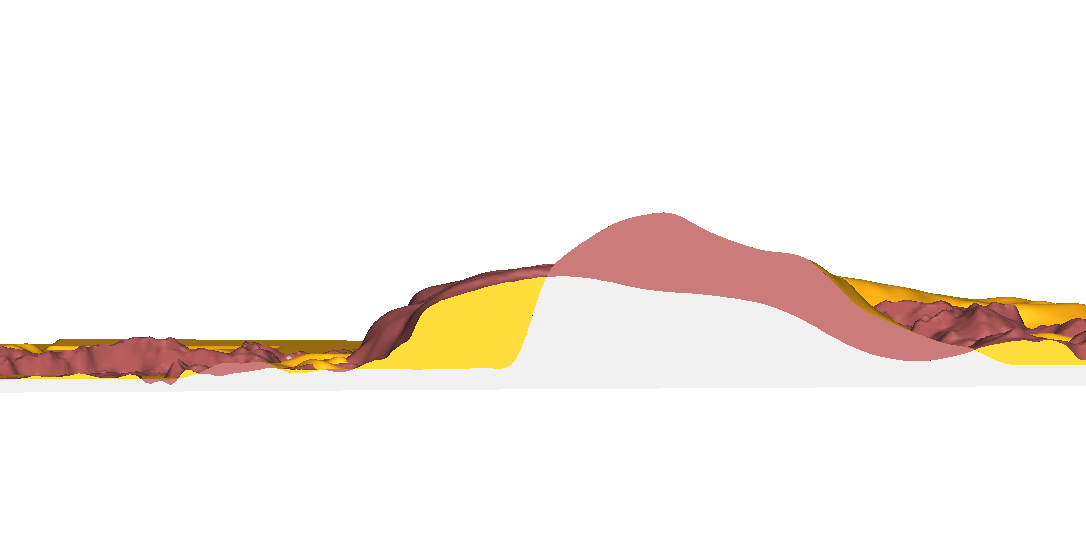 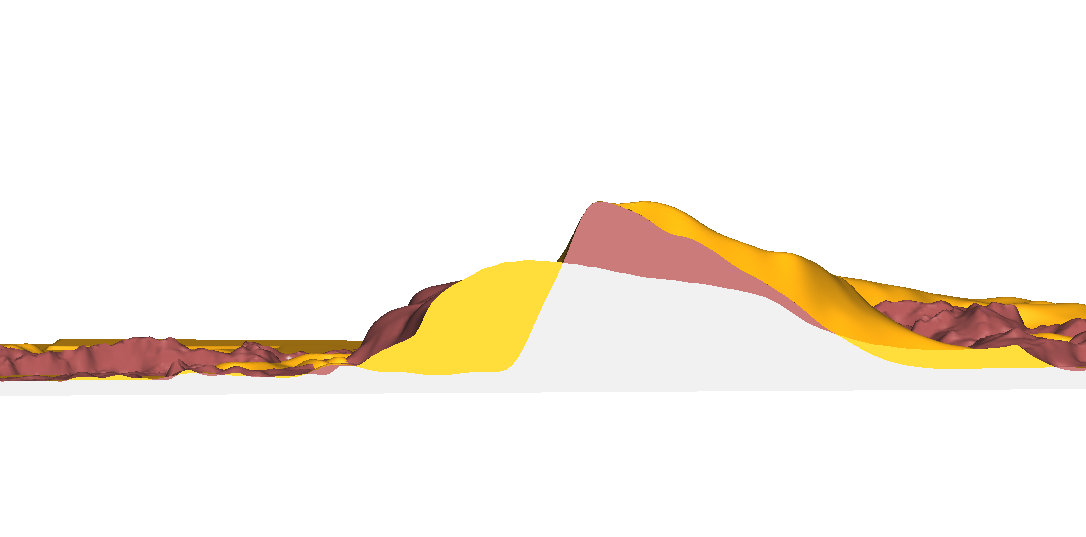 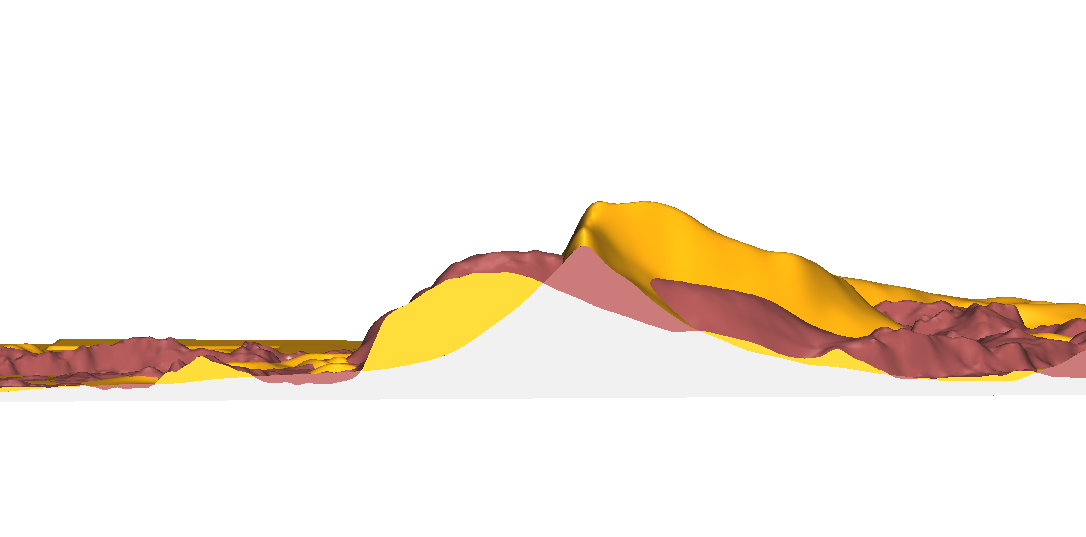 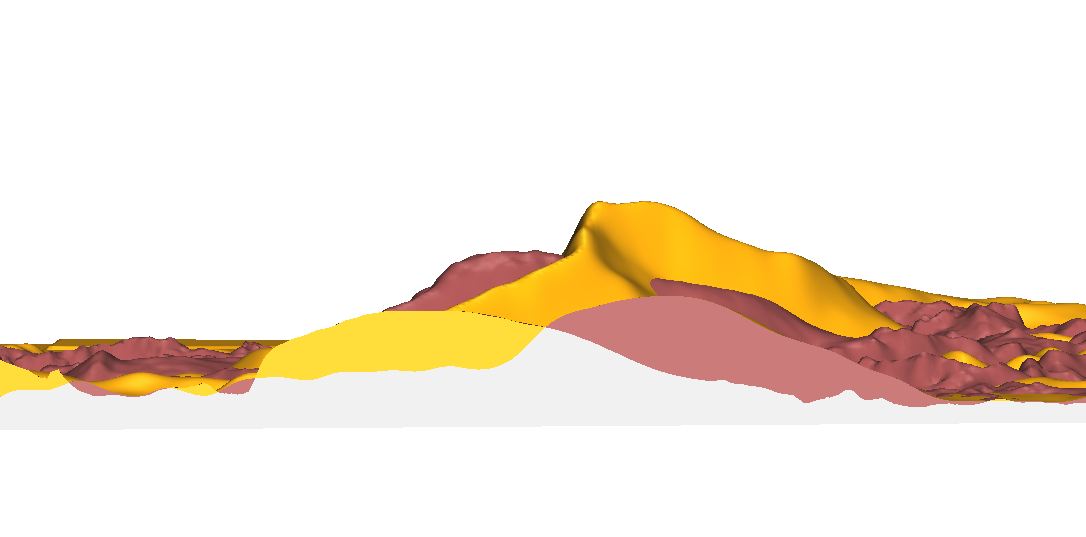 Managing dune migration and height
South dune encroachment on a house and street.
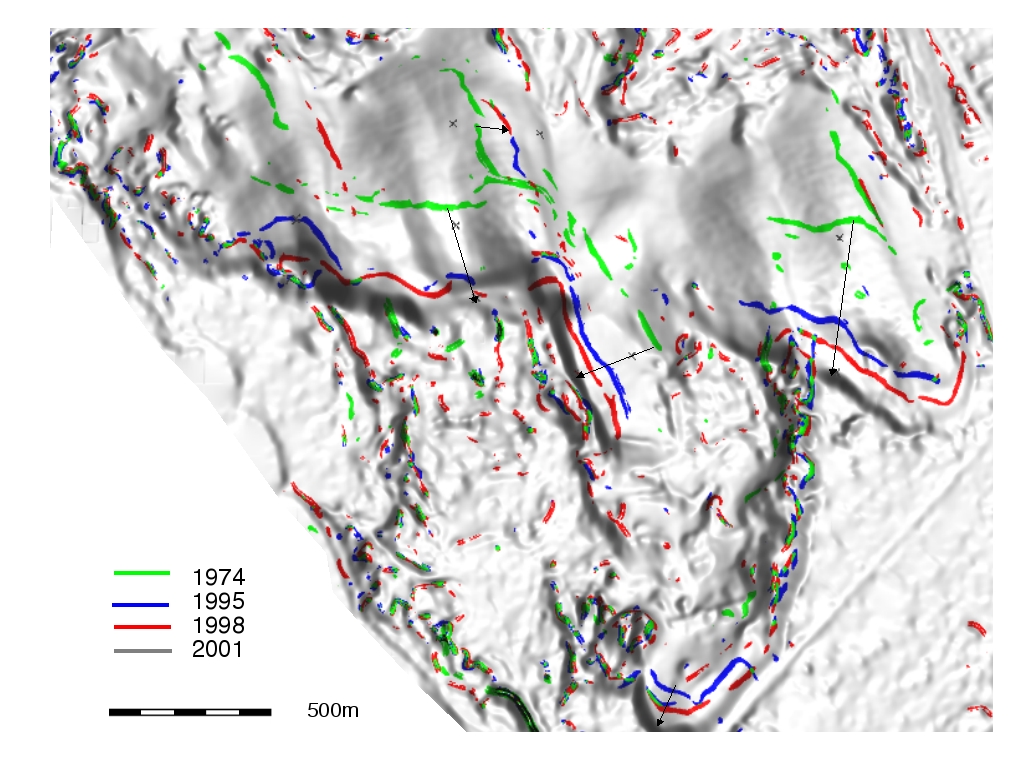 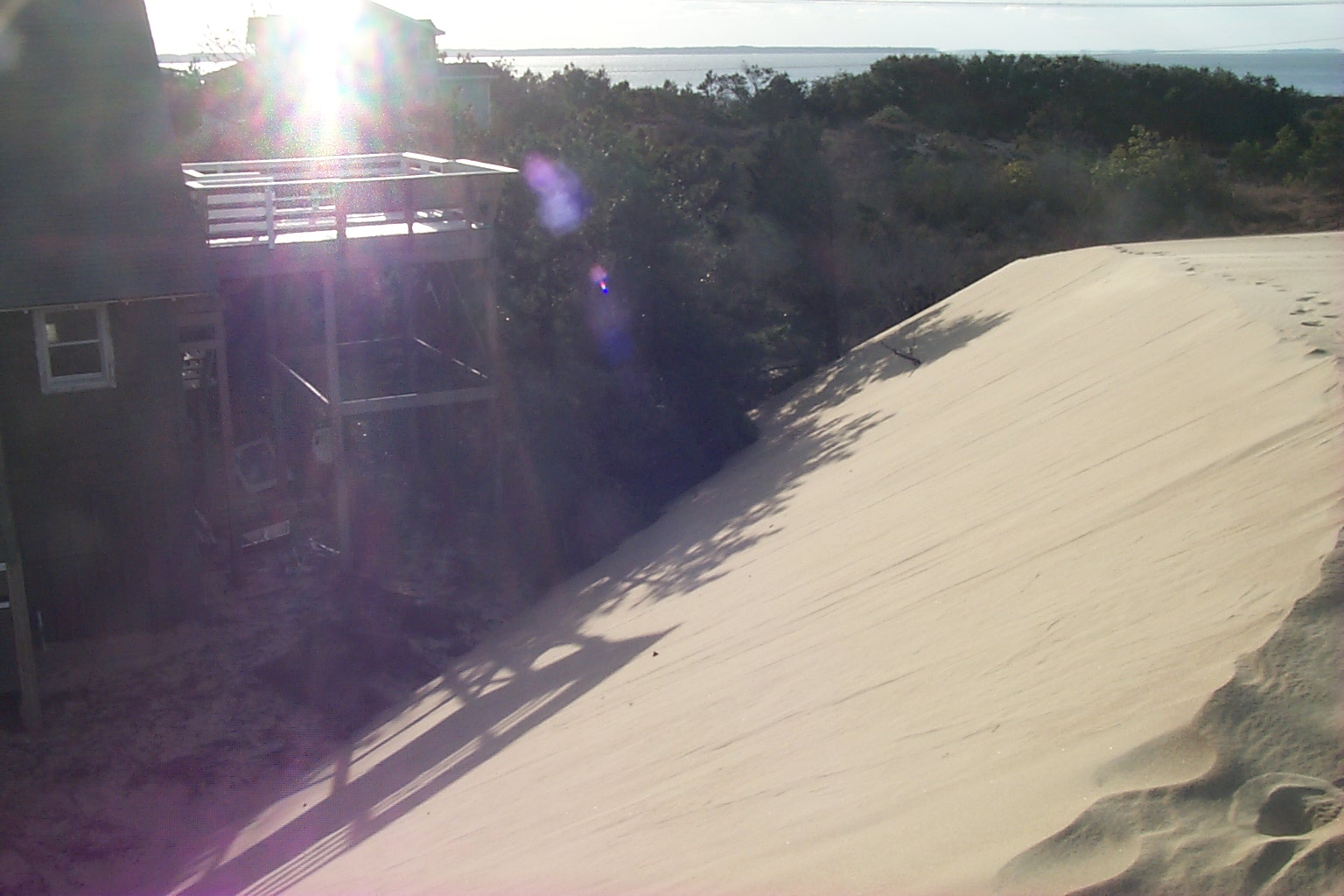 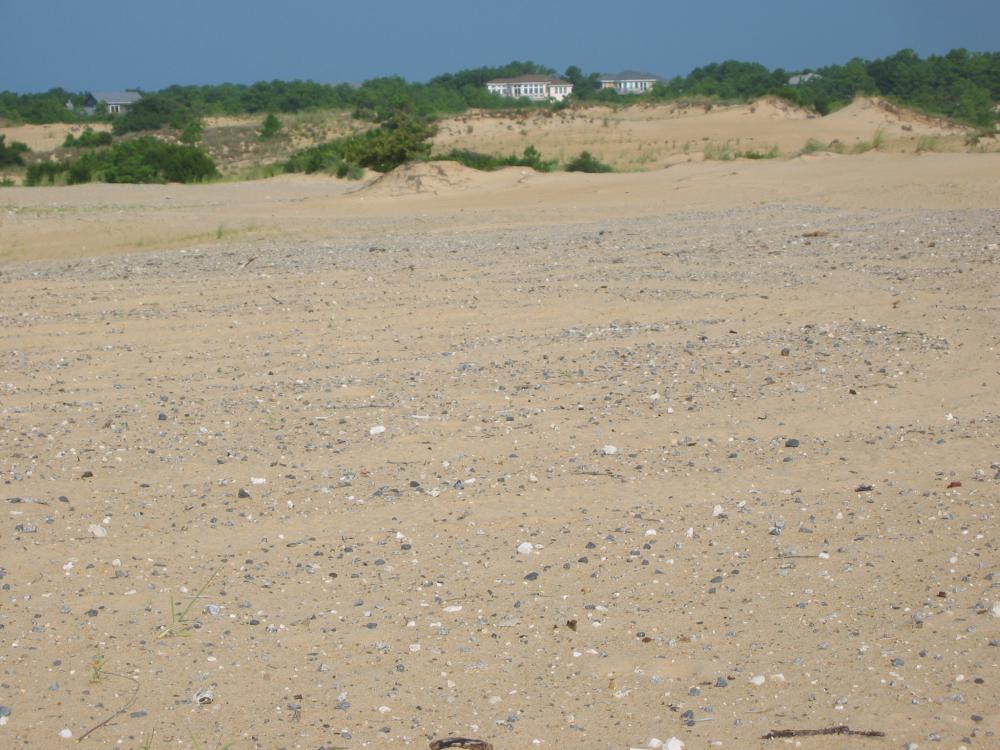 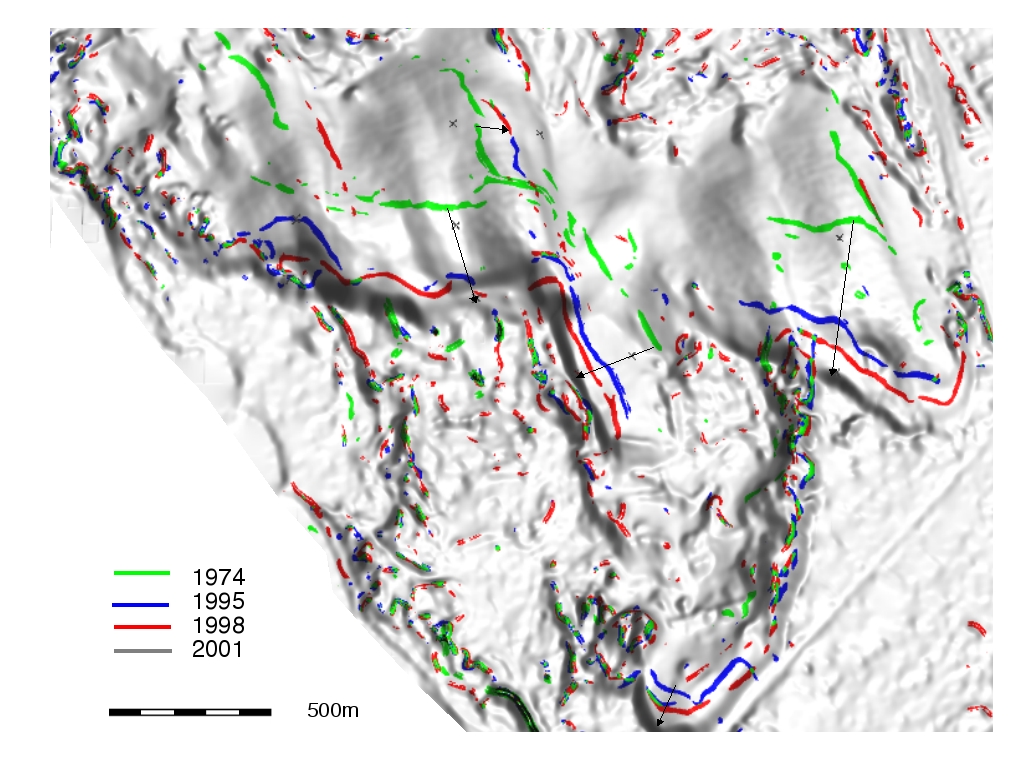 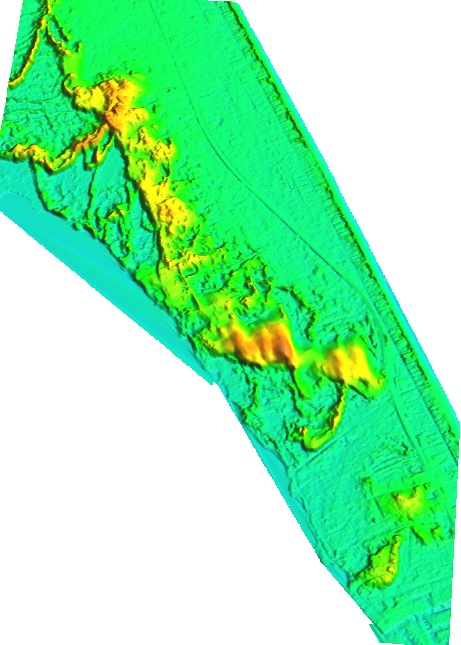 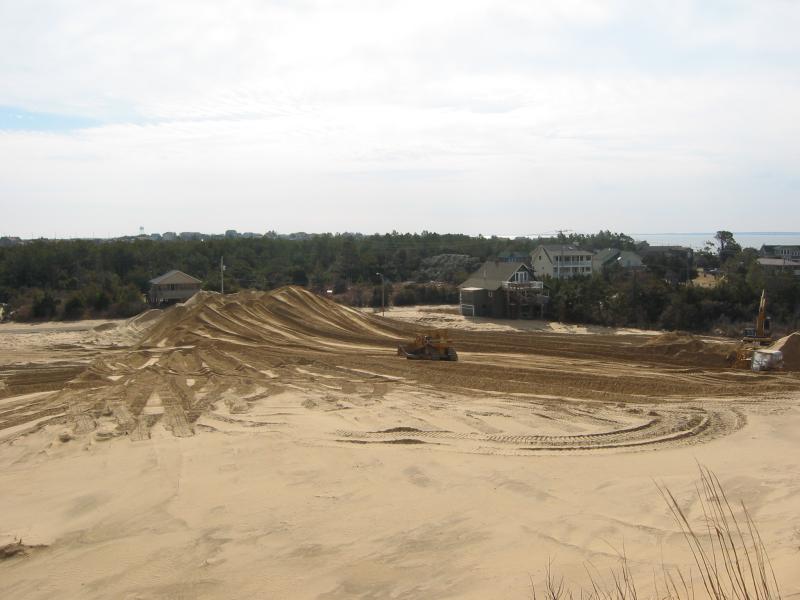 Removal of the south dune and disposal at windward side in 2003
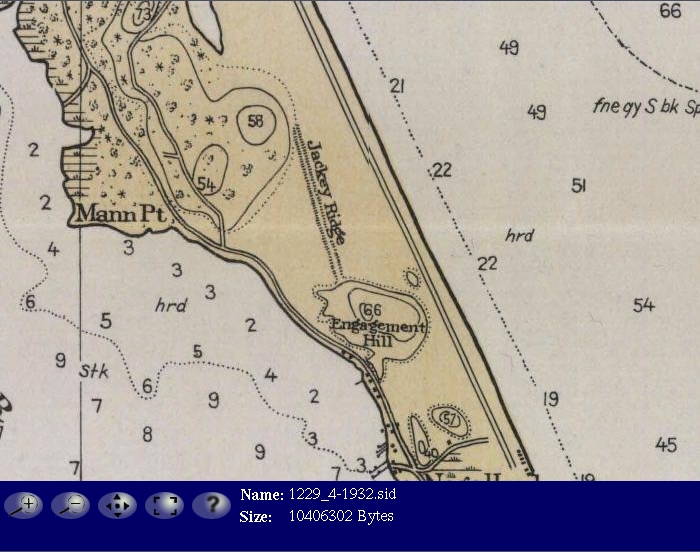 sand lost
sand
gained
stable
Change in dune height
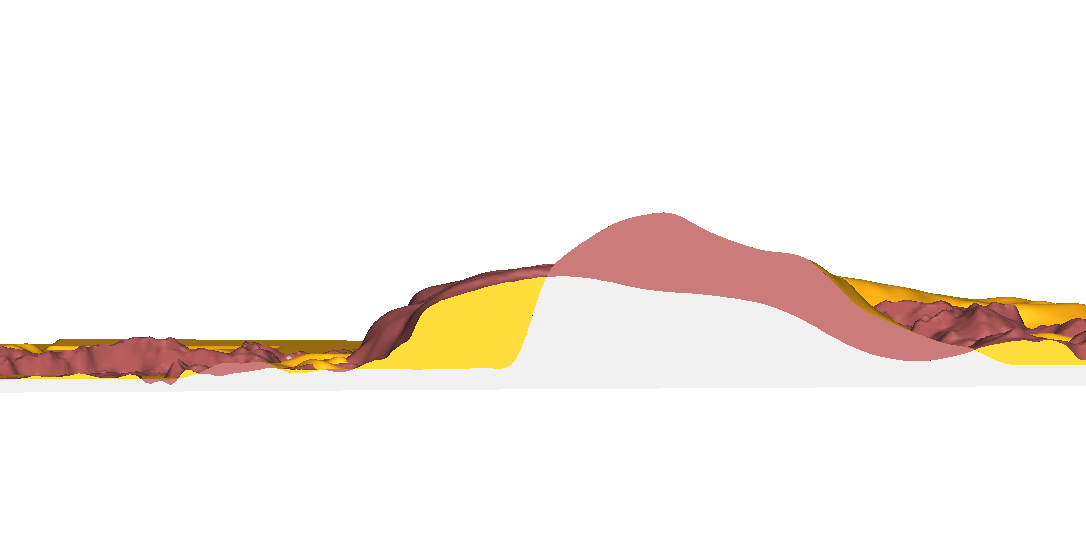 1949: 42 m
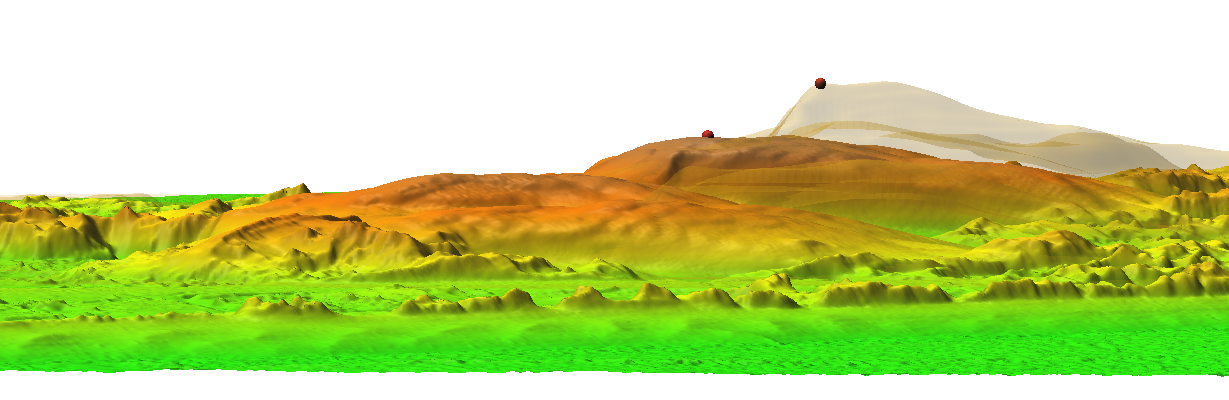 1974: 33 m
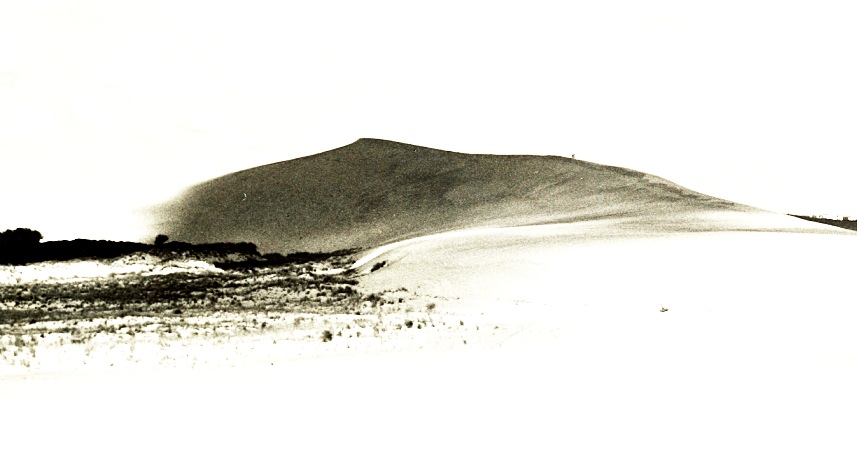 2008: 21 m
N
2008: 21 m                                                 1950: 42 m
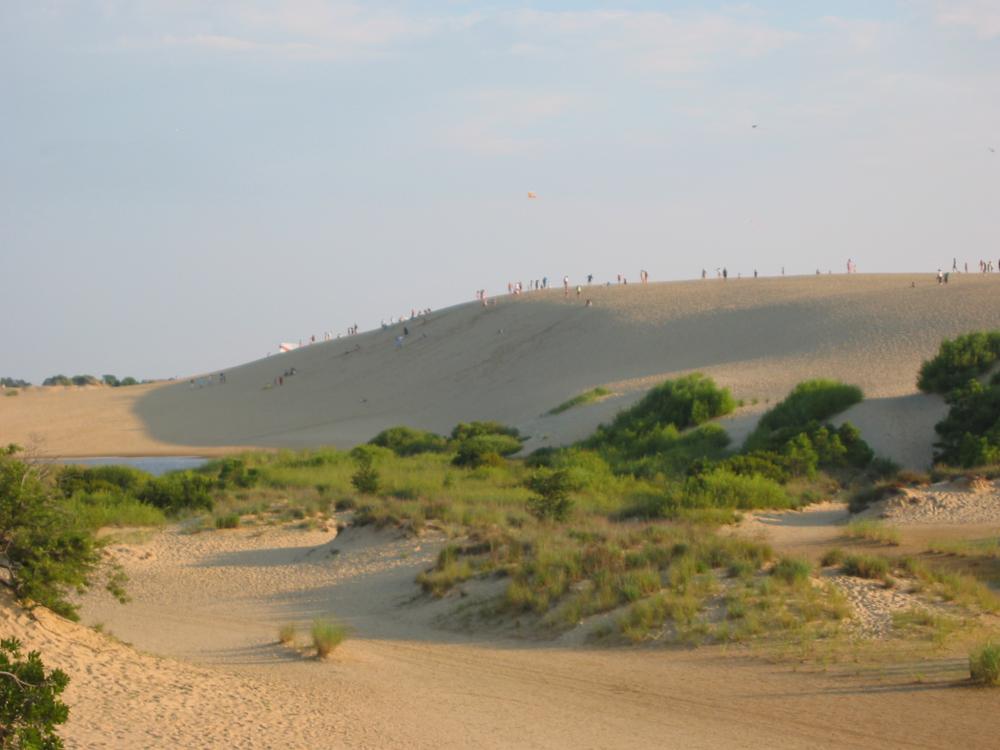 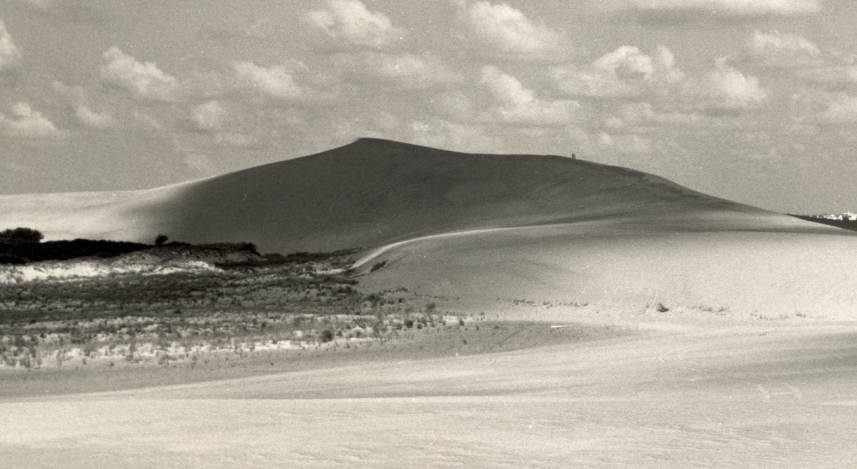 Since 2004 dune height has stabilized at 21 – 22 me
sand lost
sand
gained
stable
Change in dune height
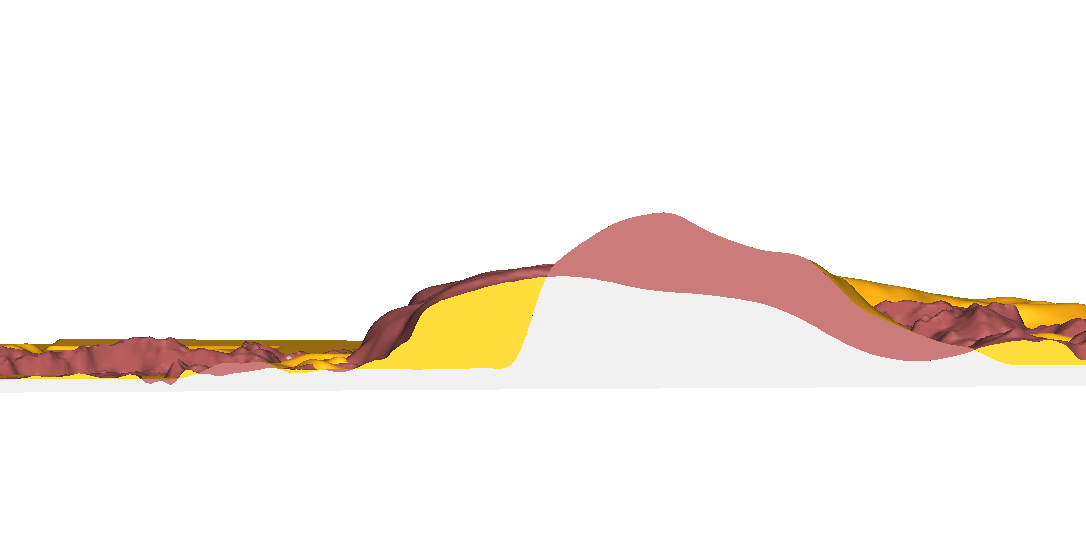 1949: 42 m
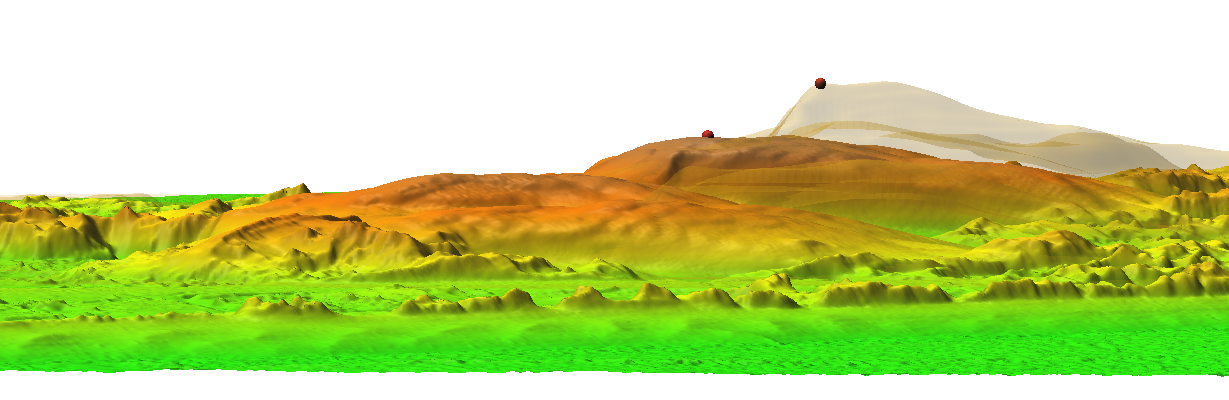 1974: 33 m
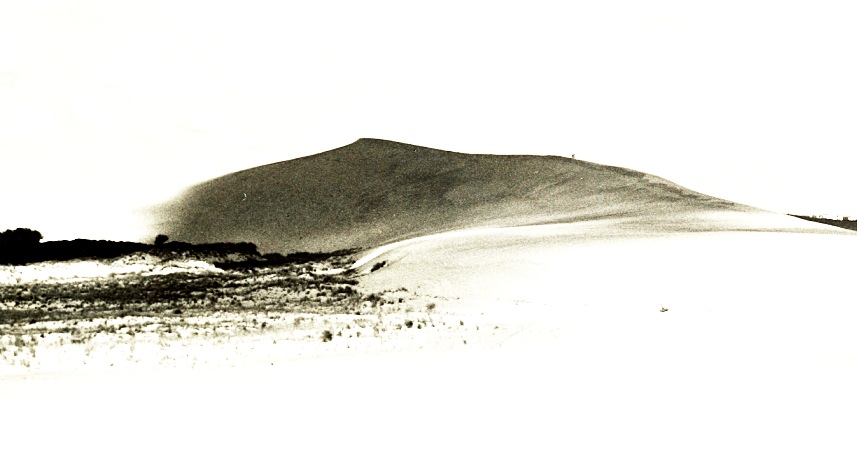 1930: 32 m ?
2008: 21 m
N
1917: 20 m ?
2008: 21 m                                                 1950: 42 m                                   1917  20 m ?
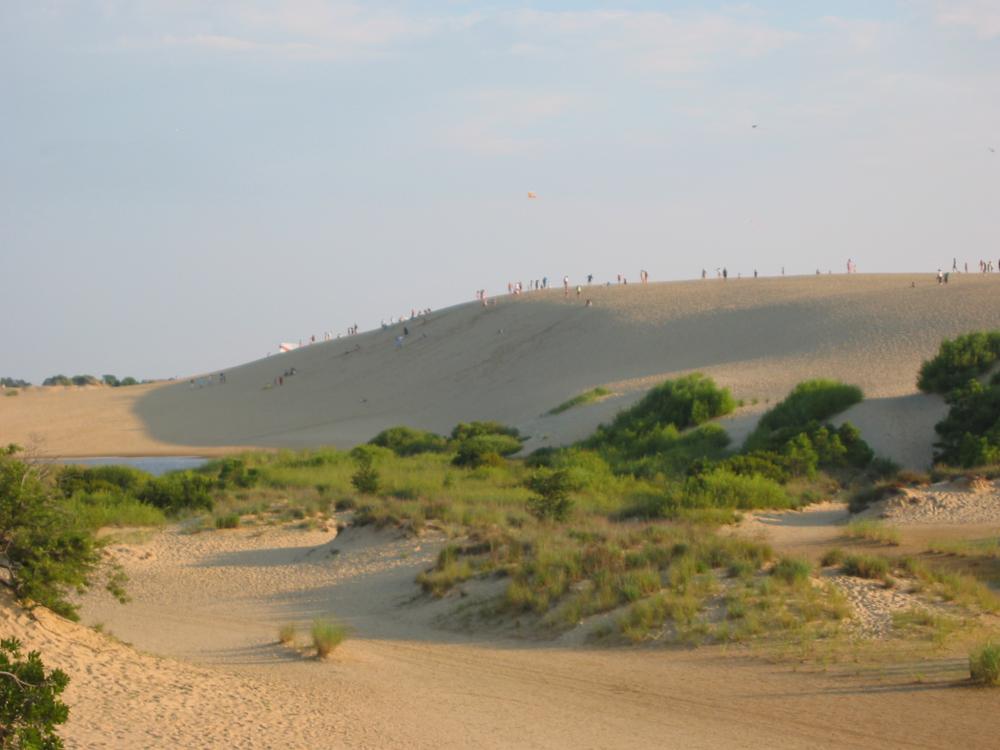 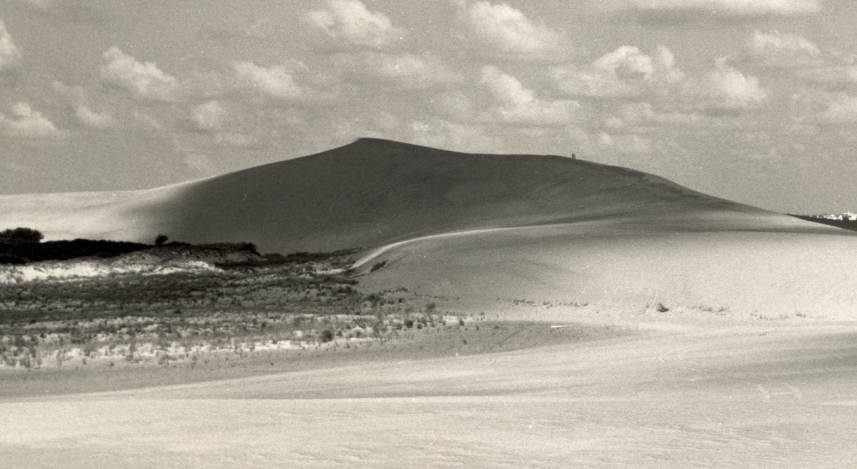 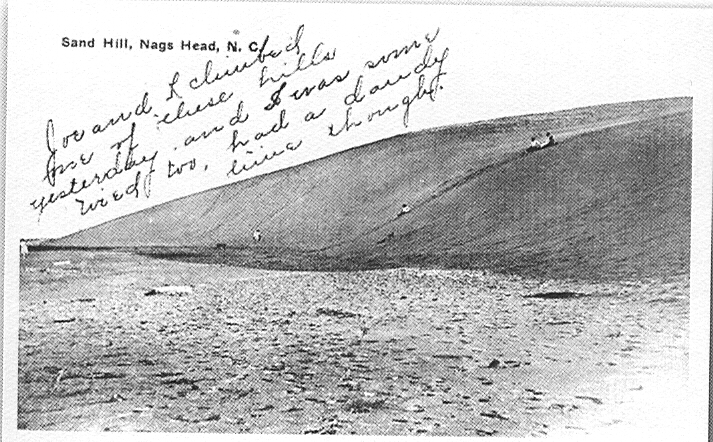 High active dune: result of bad land management?
Landscape going back to its more stable form
Dramatic change in land cover
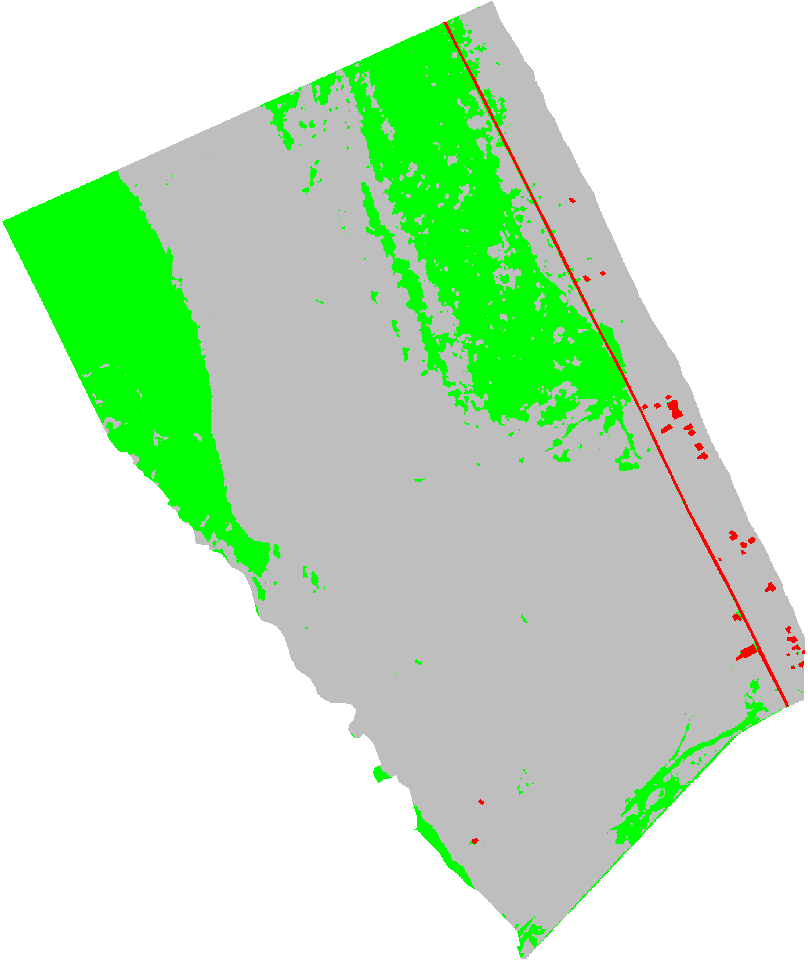 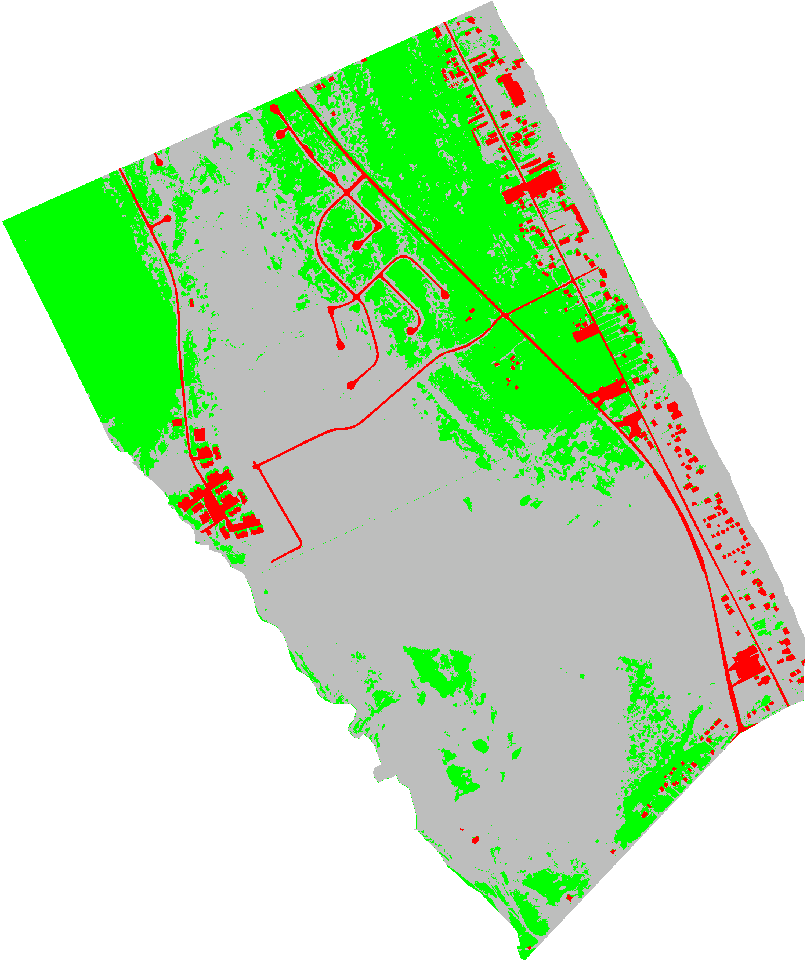 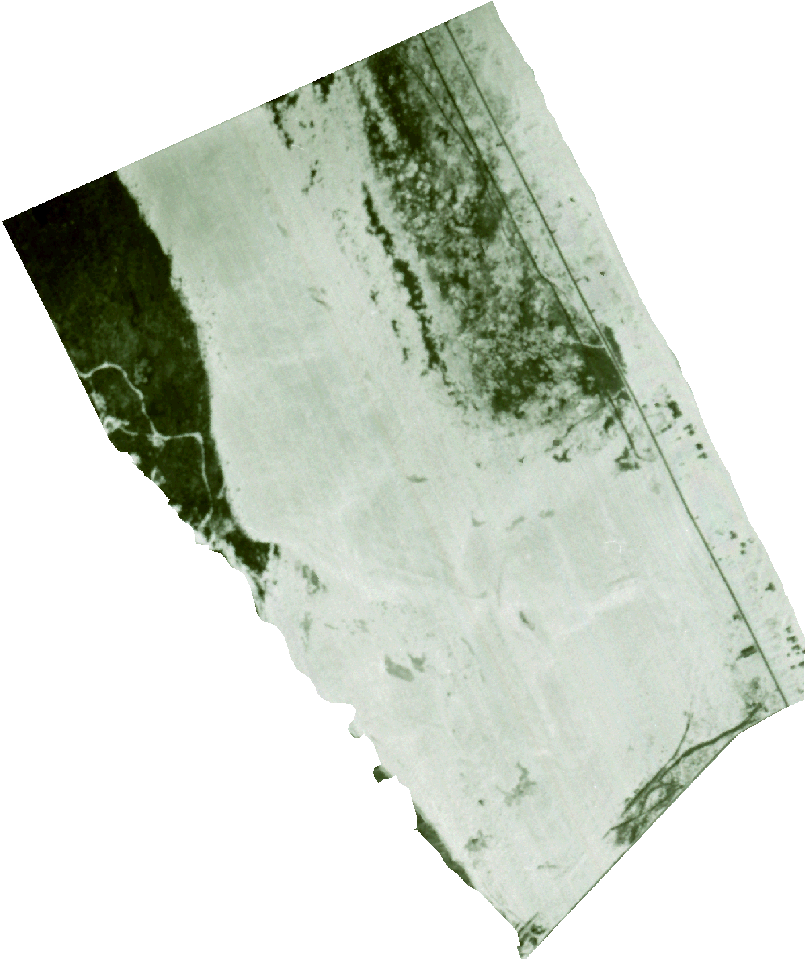 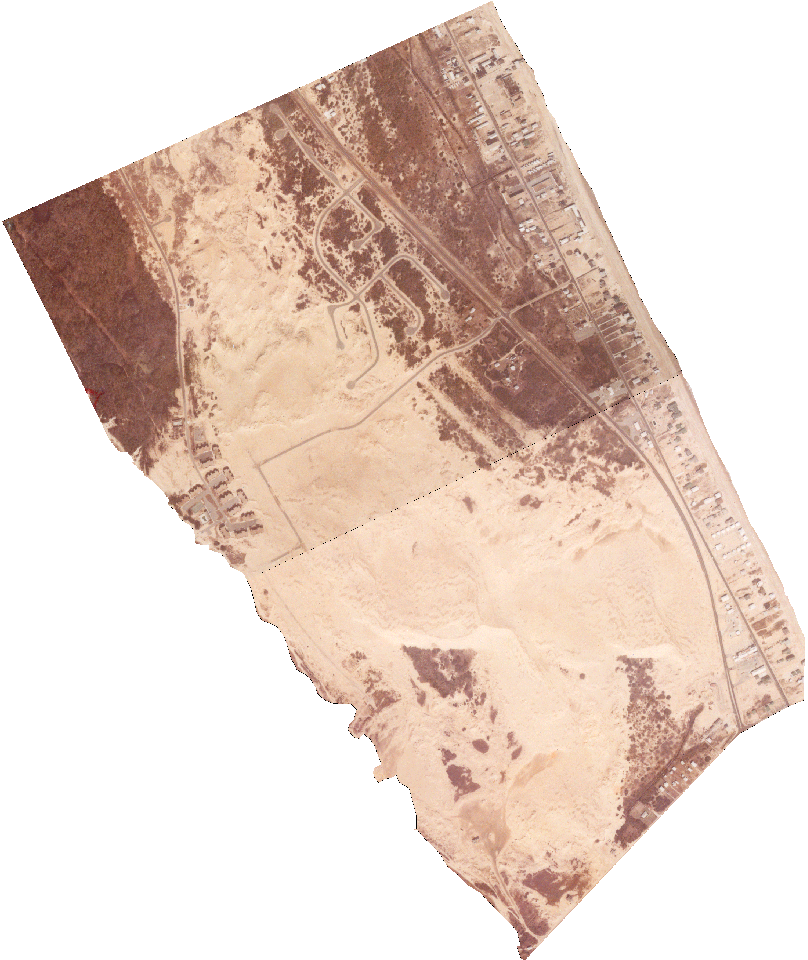 1974
1945
74% sand 25% vegetated 1% developed
64% sand 31% vegetated 5% developed
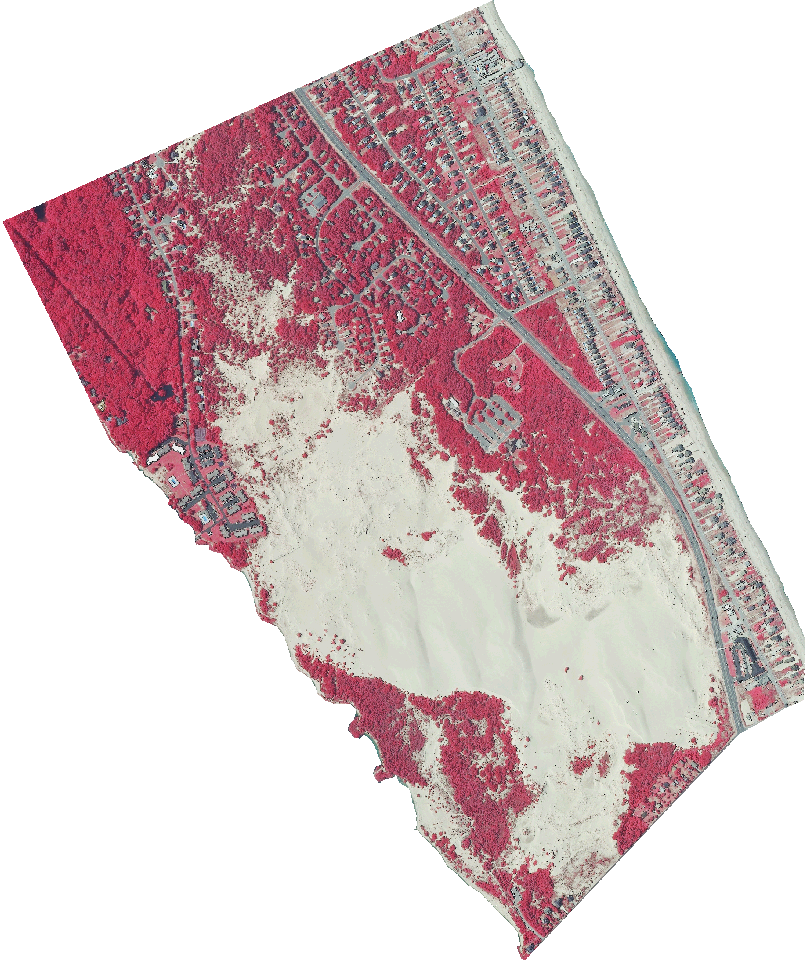 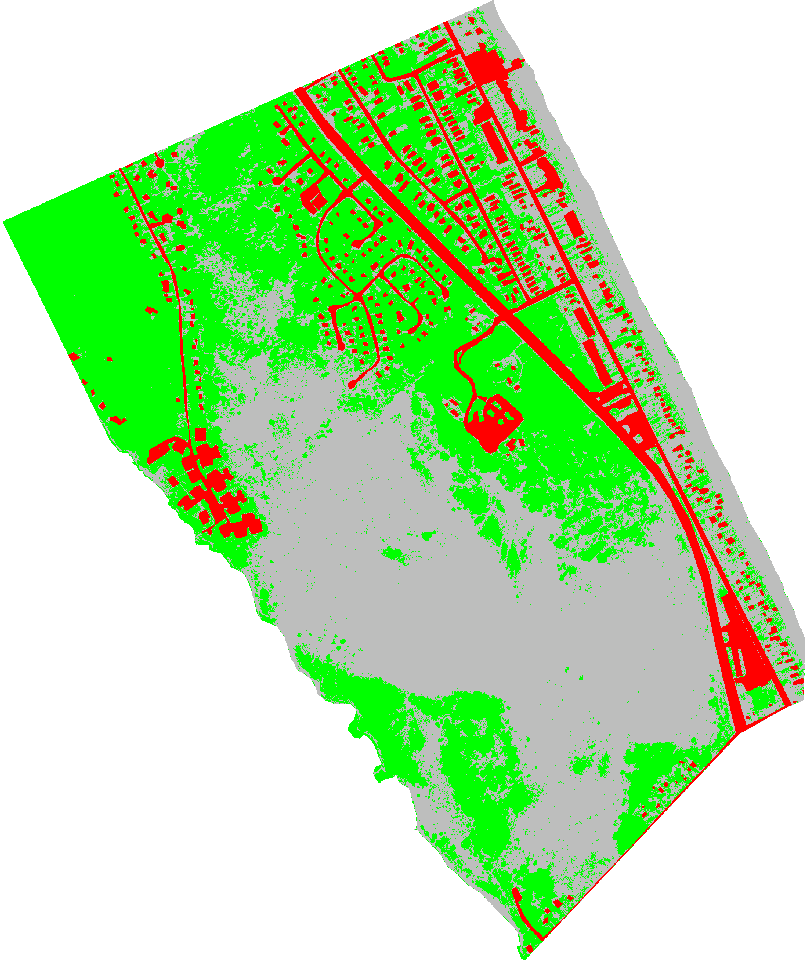 2009
46% sand 42% vegetated 11% developed
Dune past captured on postcards
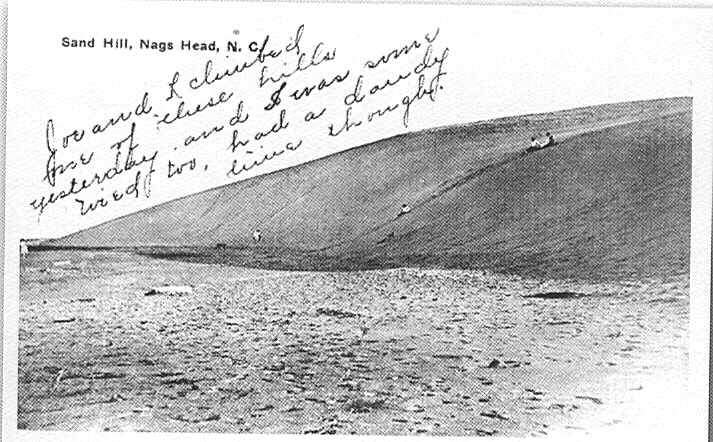 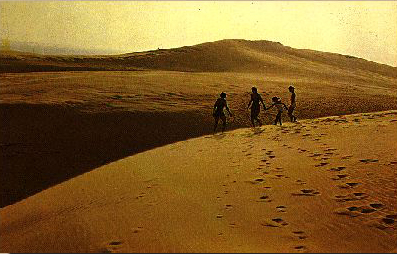 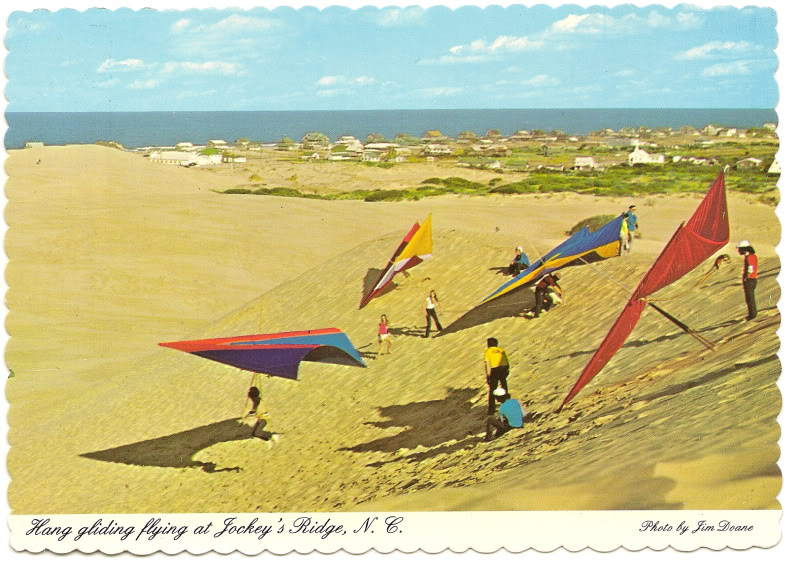 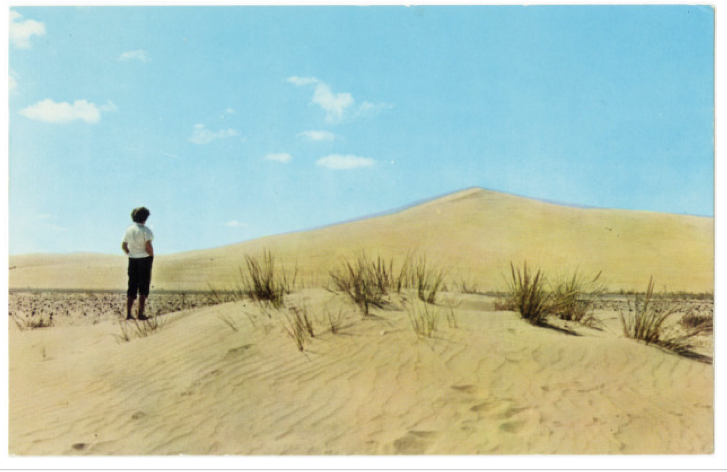 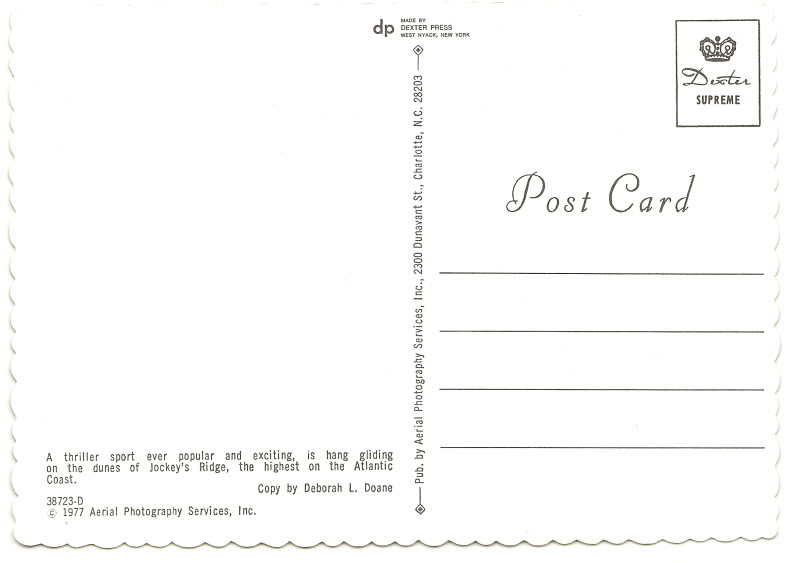 Post cards show very little vegetation  in 1912 - 1977
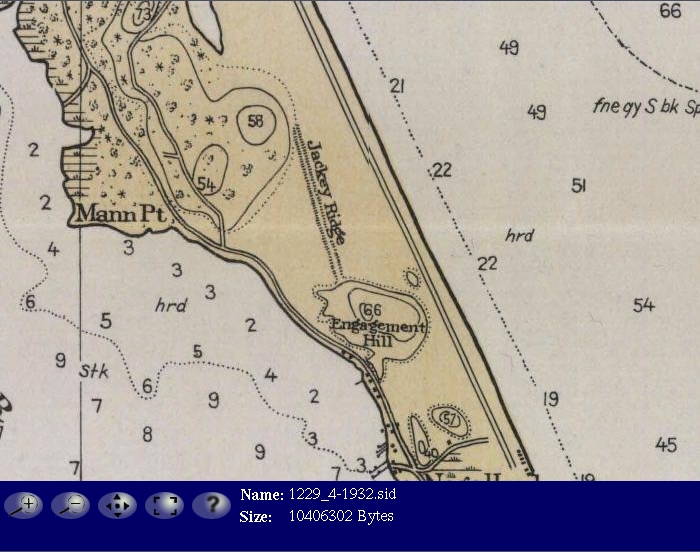 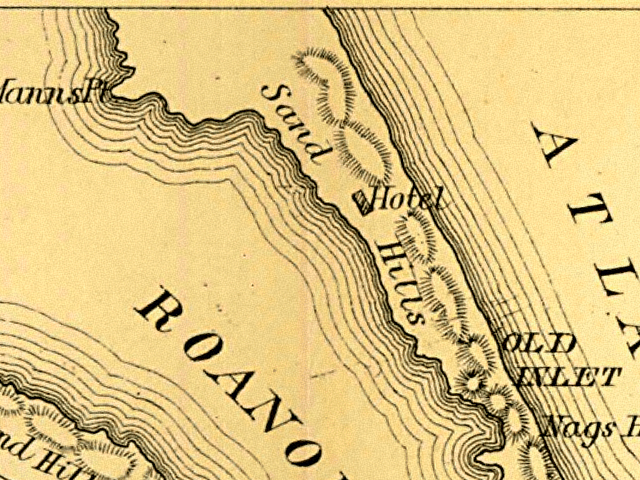 Dune – vegetation interaction
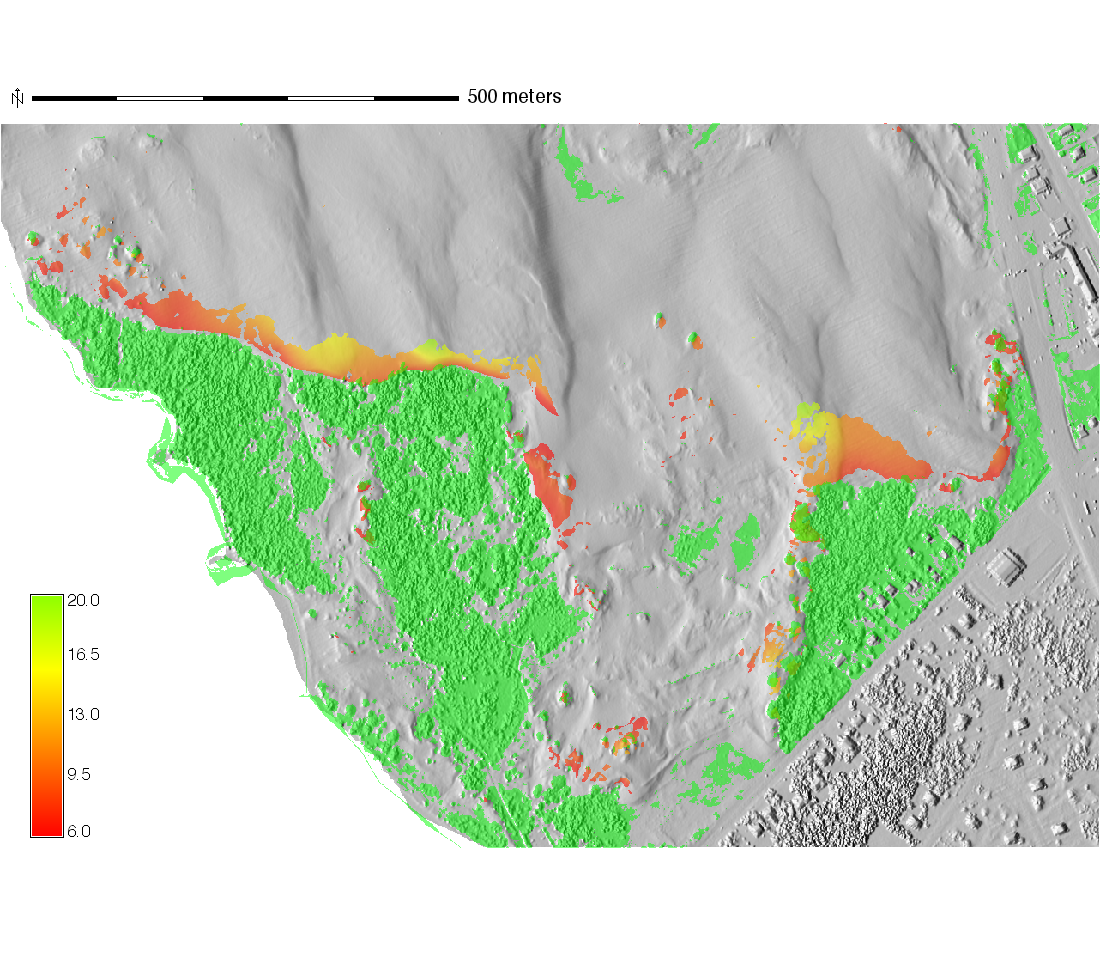 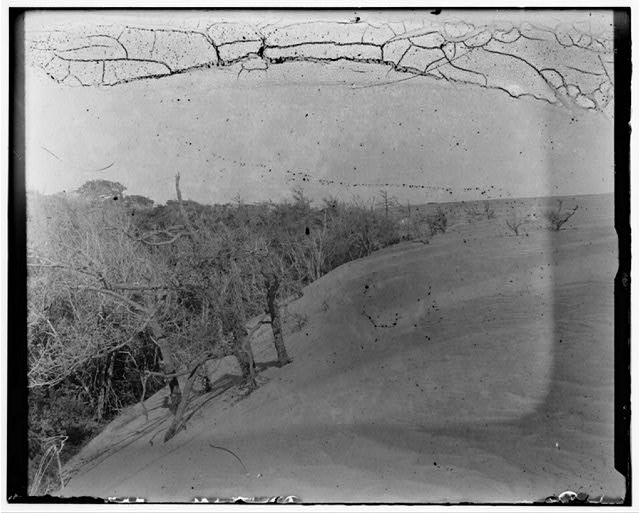 1905 Wright brothers’ photos:
 dunes were destroying the vegetation                    Vegetation lost to dune between 1998-2007

Vegetation gradually starts taking over, in 2010 vegetation grows over slip face,
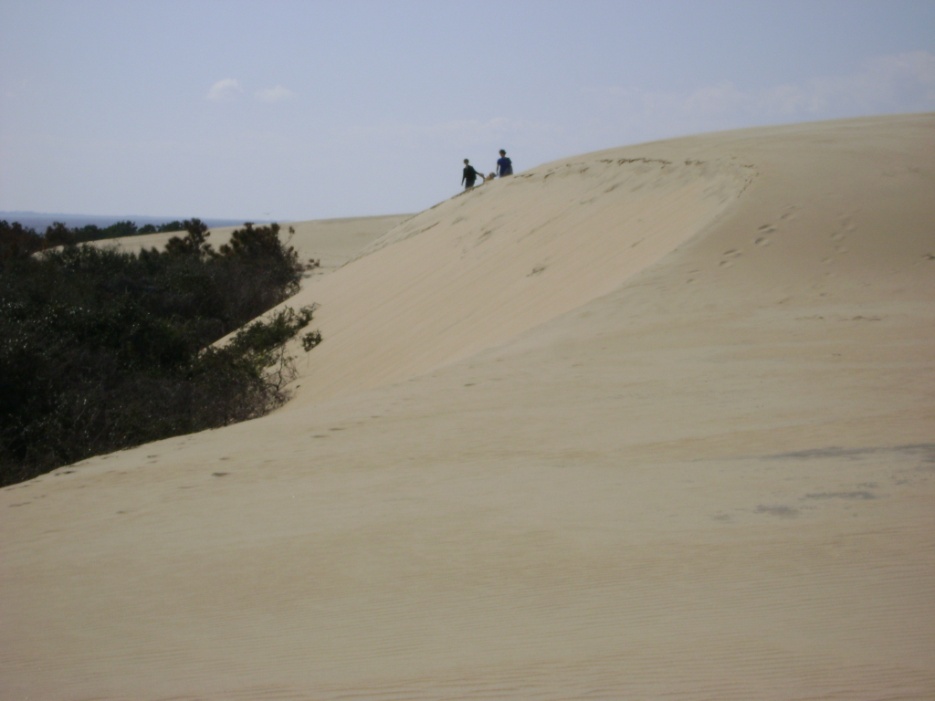 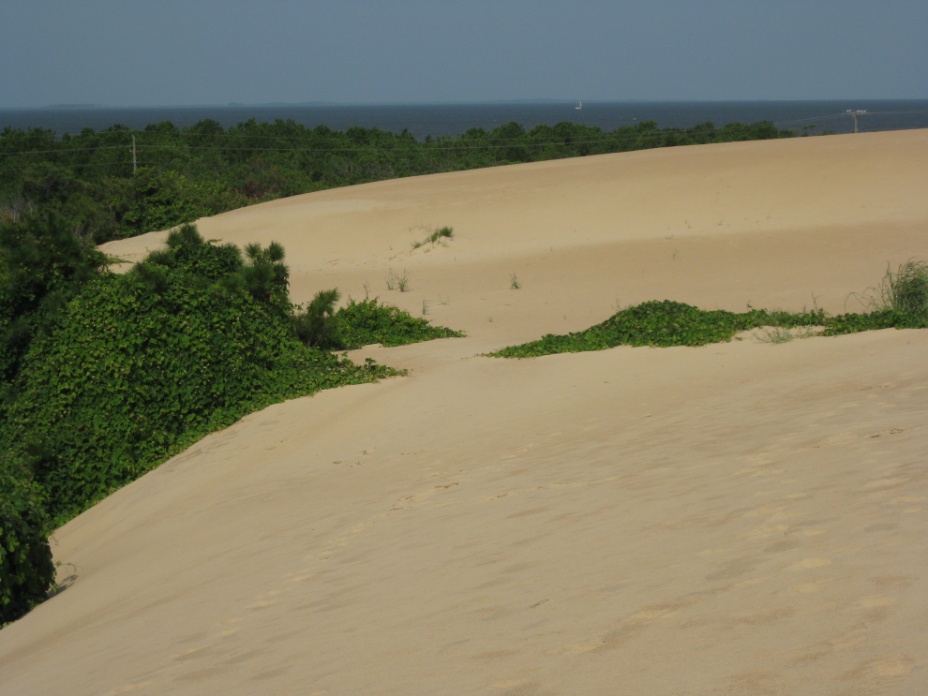 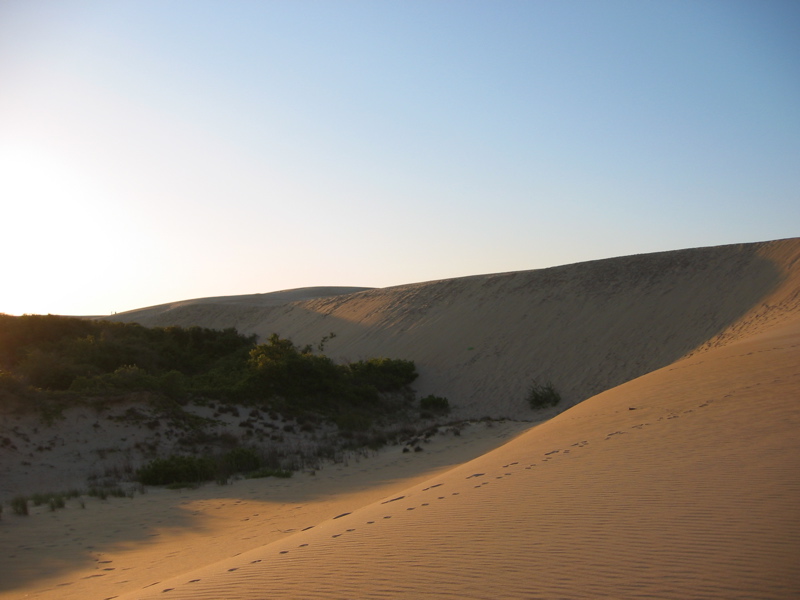 2003                         2005                                           2010
Vegetation is now limiting the dune migration, sand disposal stabilized the dune height
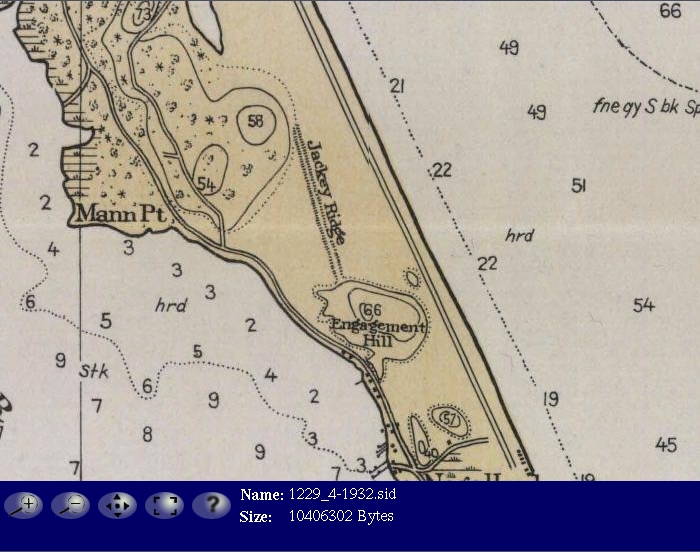 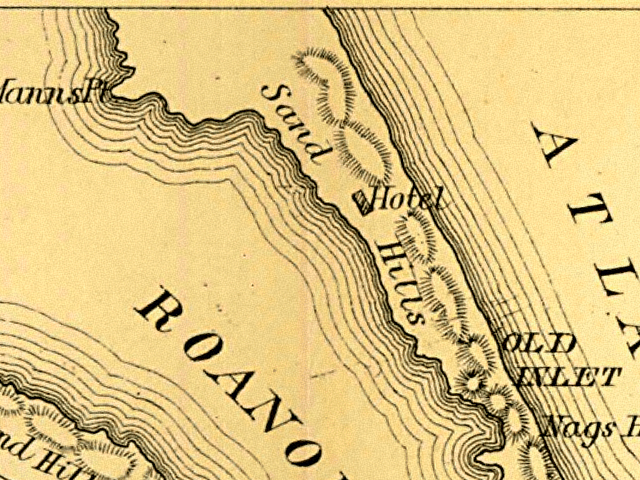 Visitor impacts
Data do not support the notion of negative visitors impact on dune height:
dune was losing elevation even before  the park was established 
height has stabilized over past 5 years when the number of visitors reached the highest levels
extreme storm in 1962 and gradual increase in vegetation limiting the sand supply probably triggered the dune decline.
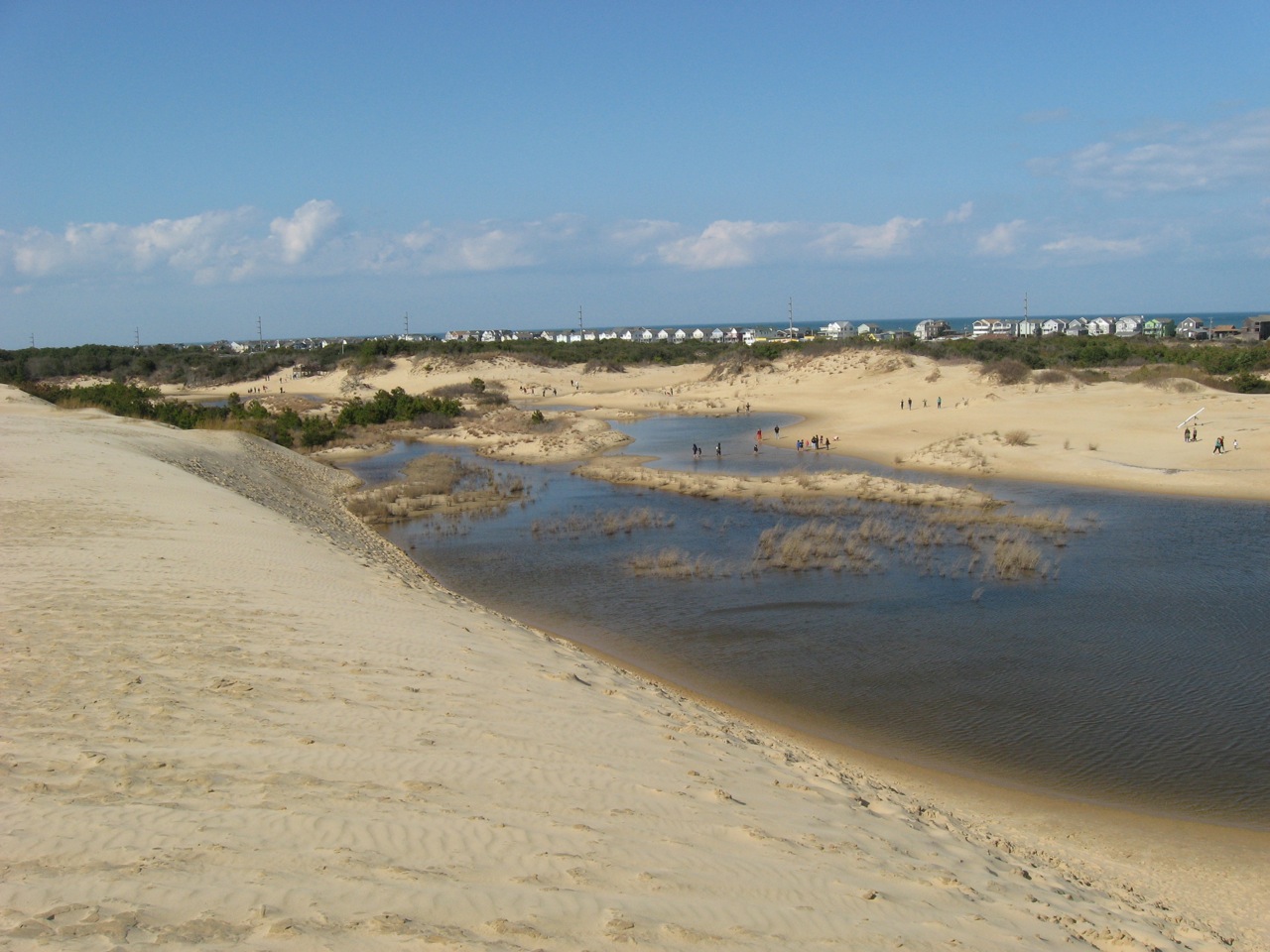 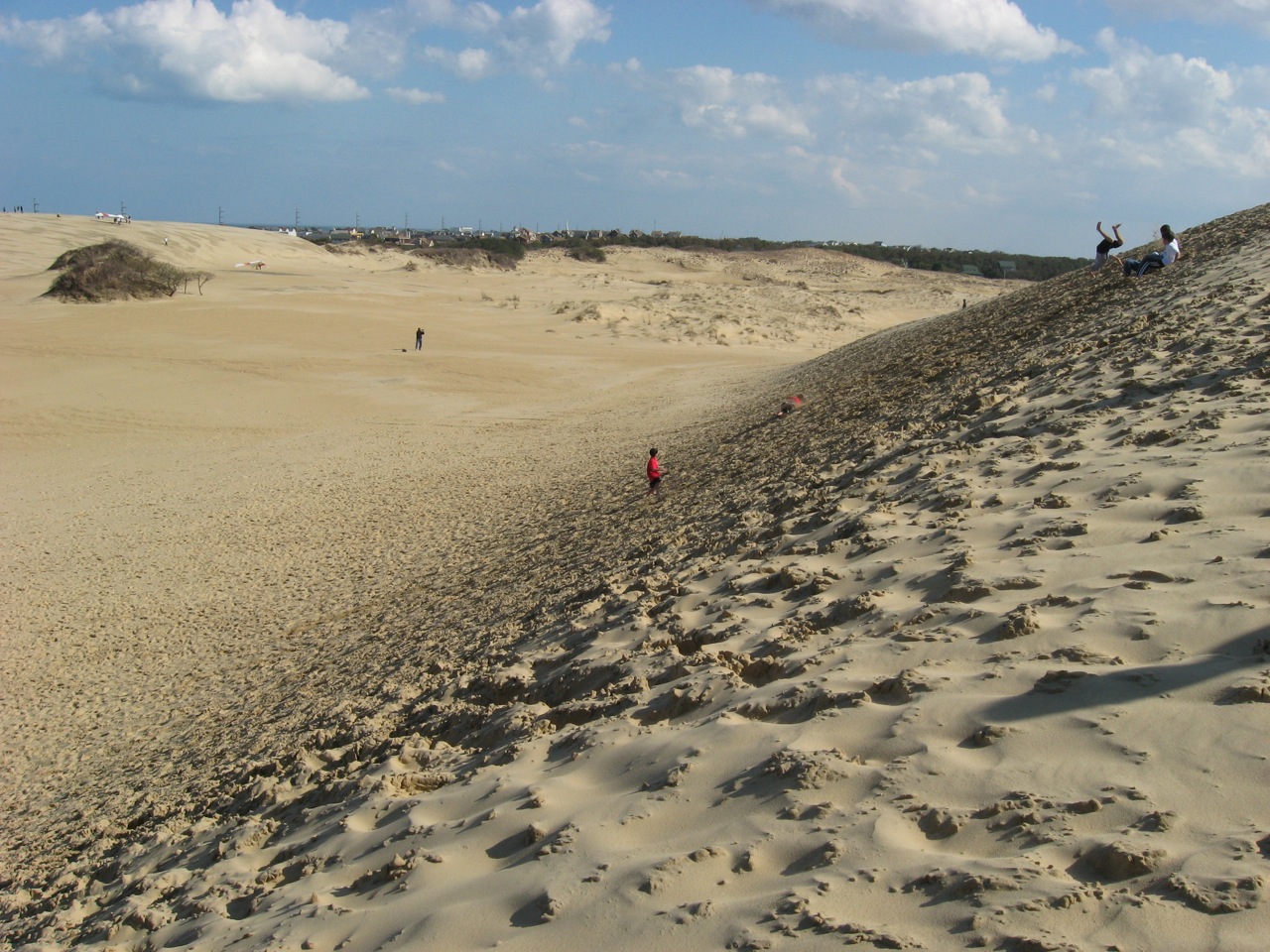 jumping and rolling down the slip face
March 2010 after a storm
Visitor preferences
Visitor’s survey: 200 visitors in July, August, October of 2005
What do visitors value about the dune in terms of features and processes?

Change was perceived as valuable/positive if natural
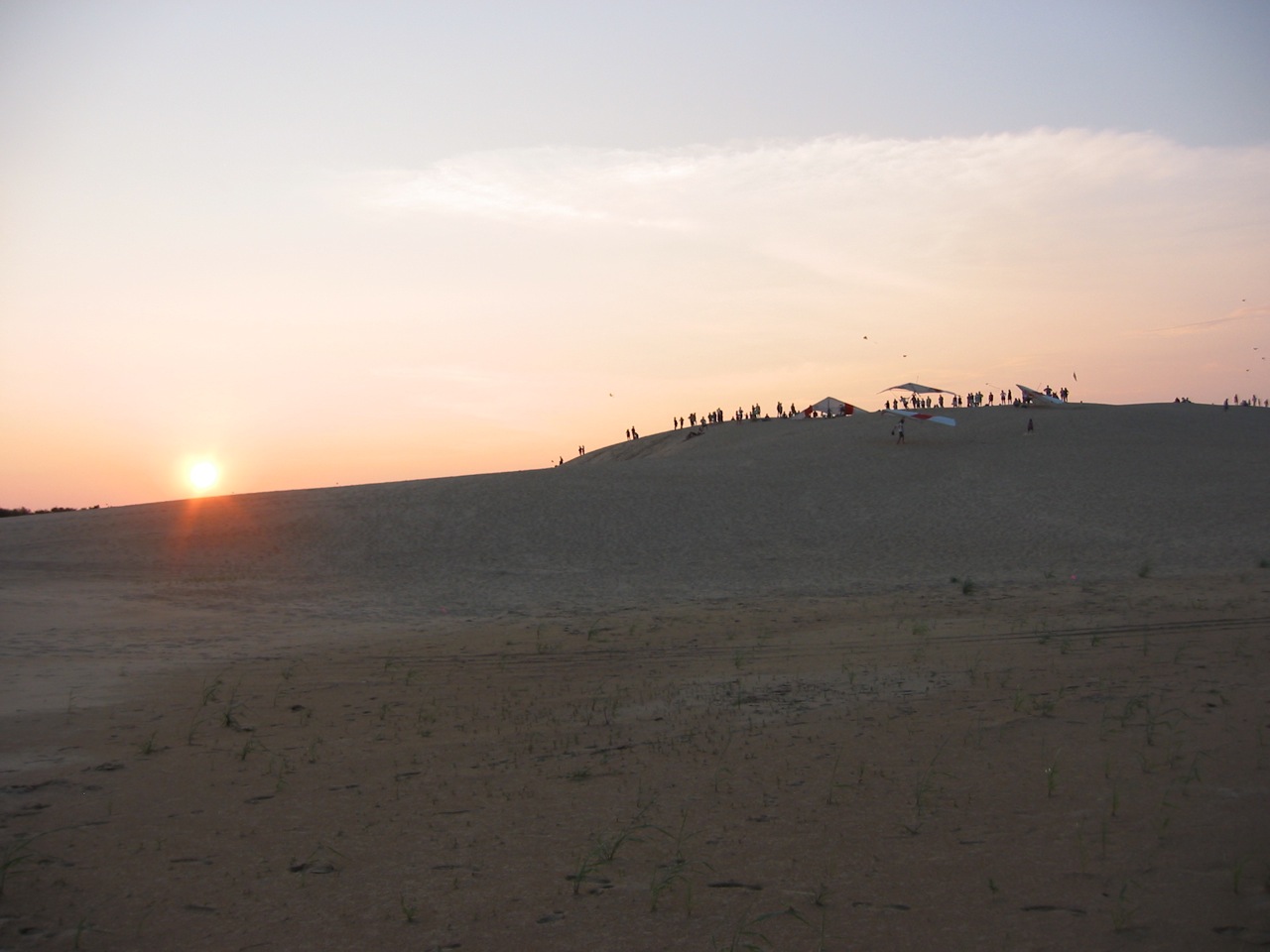 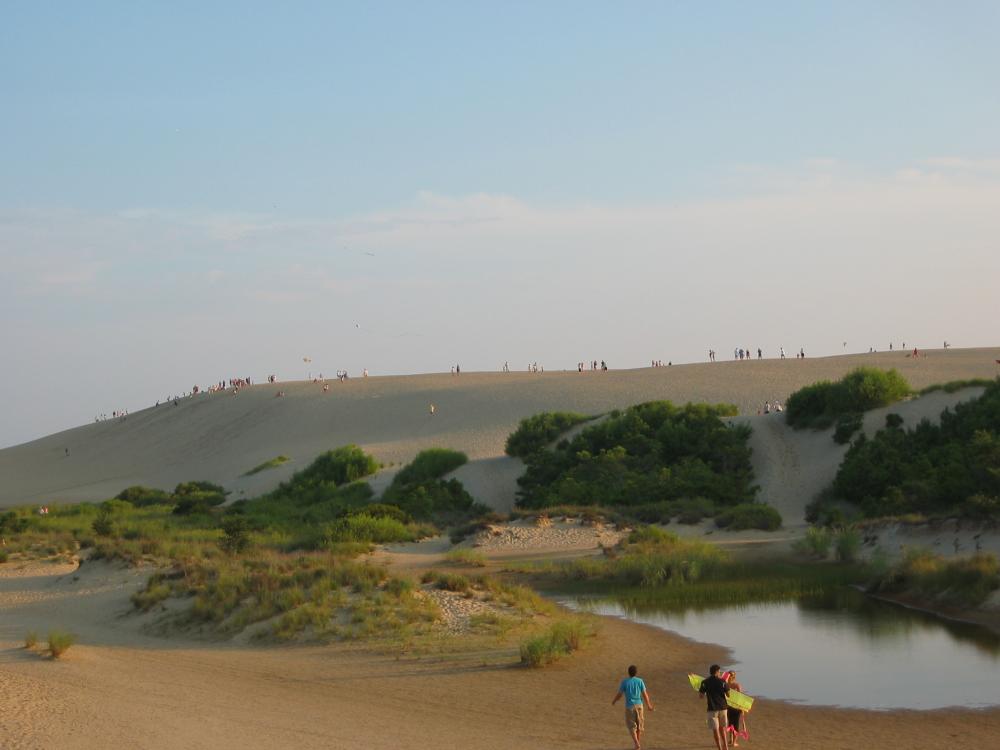 august 2005 during data collection
Conclusions
Vegetation is now limiting the dune migration
Sand disposal stabilized the dune height
Stabilization measures limited to boundary areas preserved the dune morphology
Positive visitor experience is contingent upon the perception that the changes are natural
Management focus is on preserving processes rather than features: living landscape
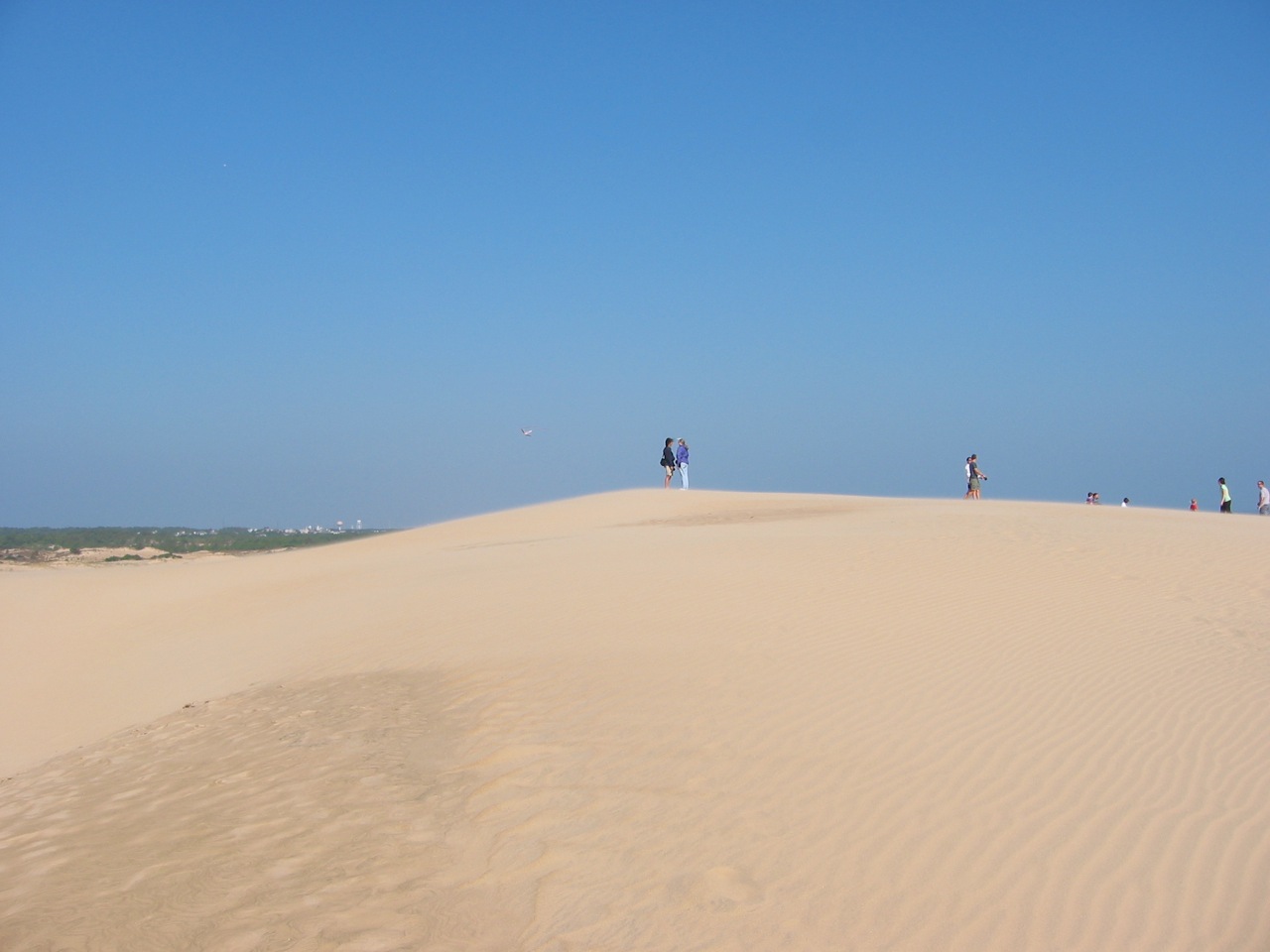 August 2005
Thank You
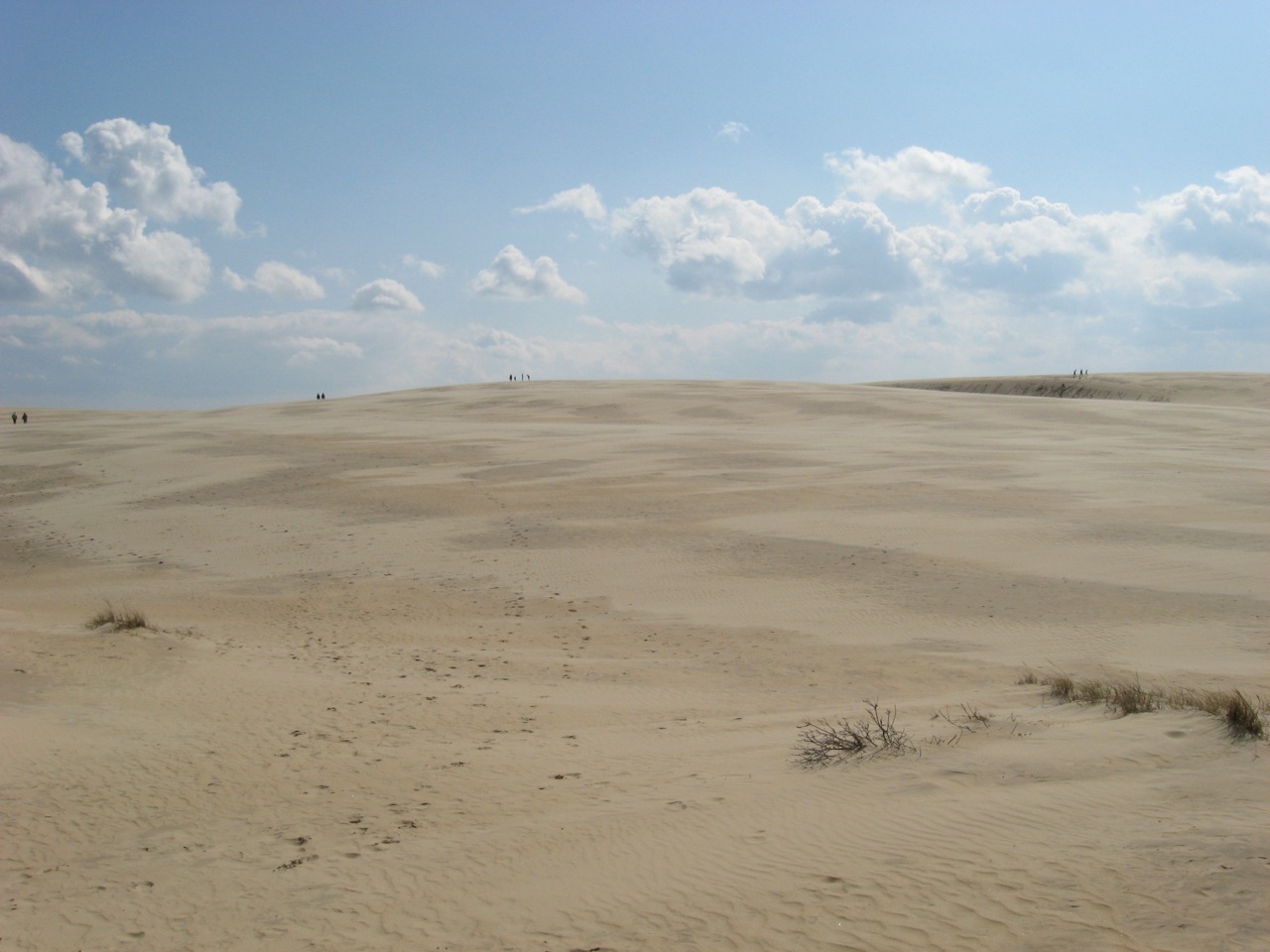 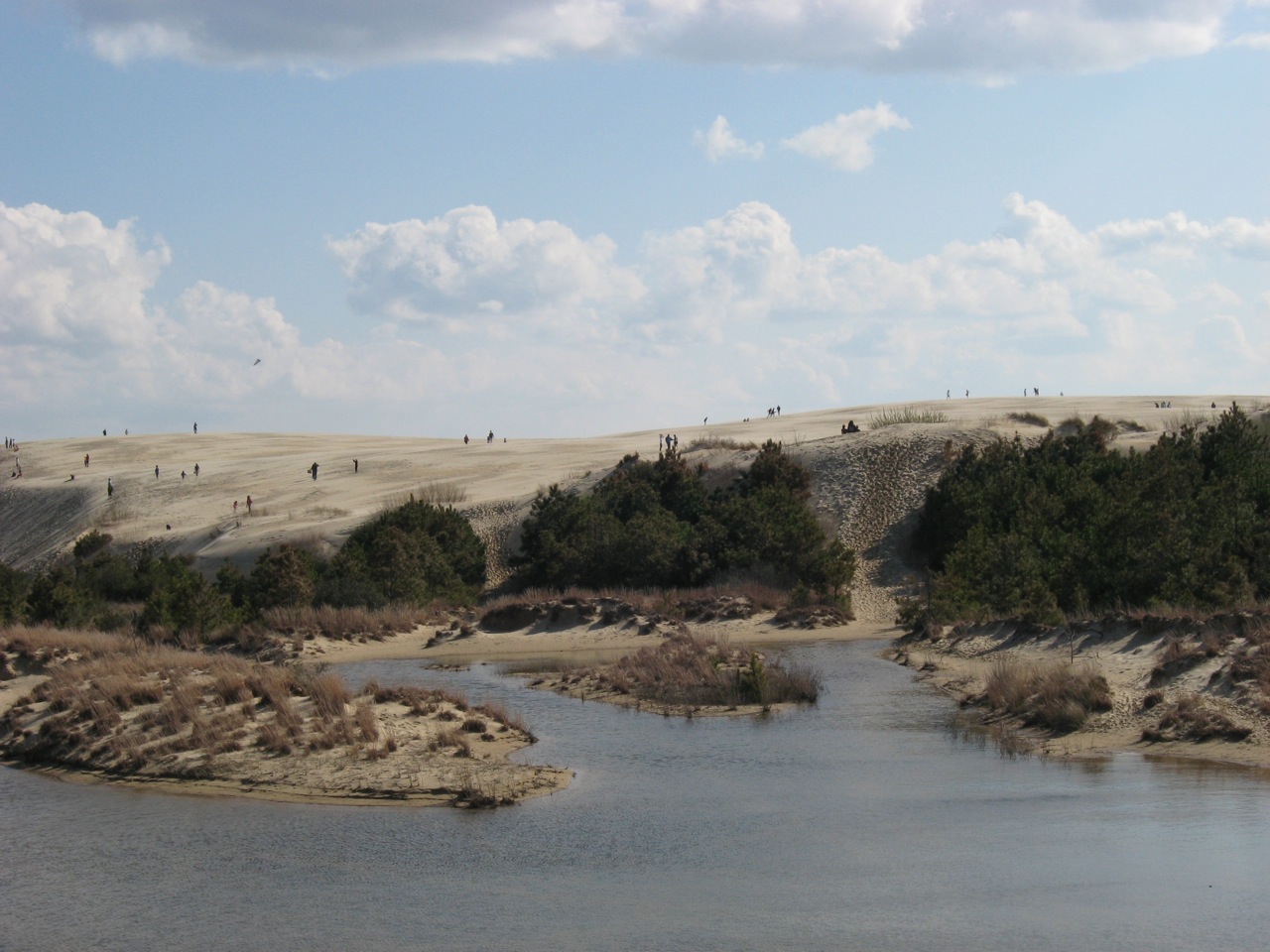 march 2010 - spring break, it can be crowded and deserted at the same time